Министерство образования РМ   


                         ПОРТФОЛИО            
         Лыбаевой Надежды Александровны  воспитателя
Муниципального дошкольного
образовательного учреждения
         «Детский сад № 93»
    г. о Саранск
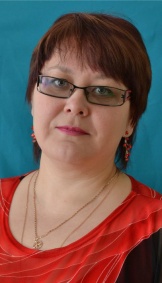 Дата рождения: 12.10.1979г.
Профессиональное образование: высшее , МГПИ им. М.Е Евсевьева , учитель биологии и химии  по специальности                                             «Биология» с дополнительной специальностью «Химия», диплом №1057, дата выдачи: 29.06.2002 г.Переподготовка: ГБУ ДПО МРИО по программе «Педагогика и методика дошкольного образования» воспитатель, диплом № 419, дата выдачи: 15.12.2015 г. 
Стаж педагогической работы (по специальности): 15 лет
Общий трудовой стаж: 21 год
          Наличие квалификационной категории: высшая, приказ № 1128 от 27.12.2018 г.
Педагогический опыт:
«Формирование у дошкольников основ пожарной безопасности»


https://ds93sar.schoolrm.ru/sveden/employees/11234/183191/
1. Участие в инновационной  (экспериментальной) деятельности.
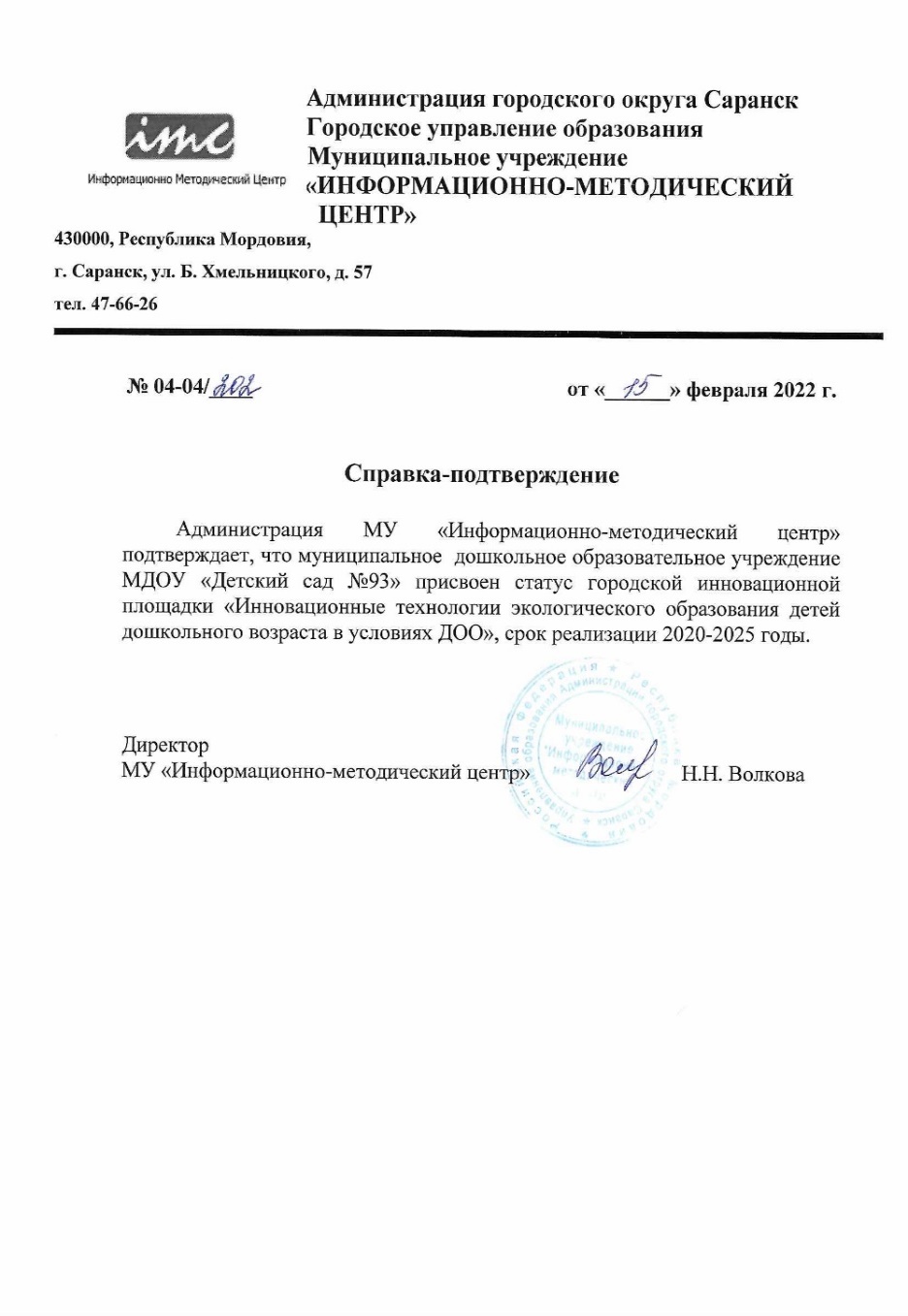 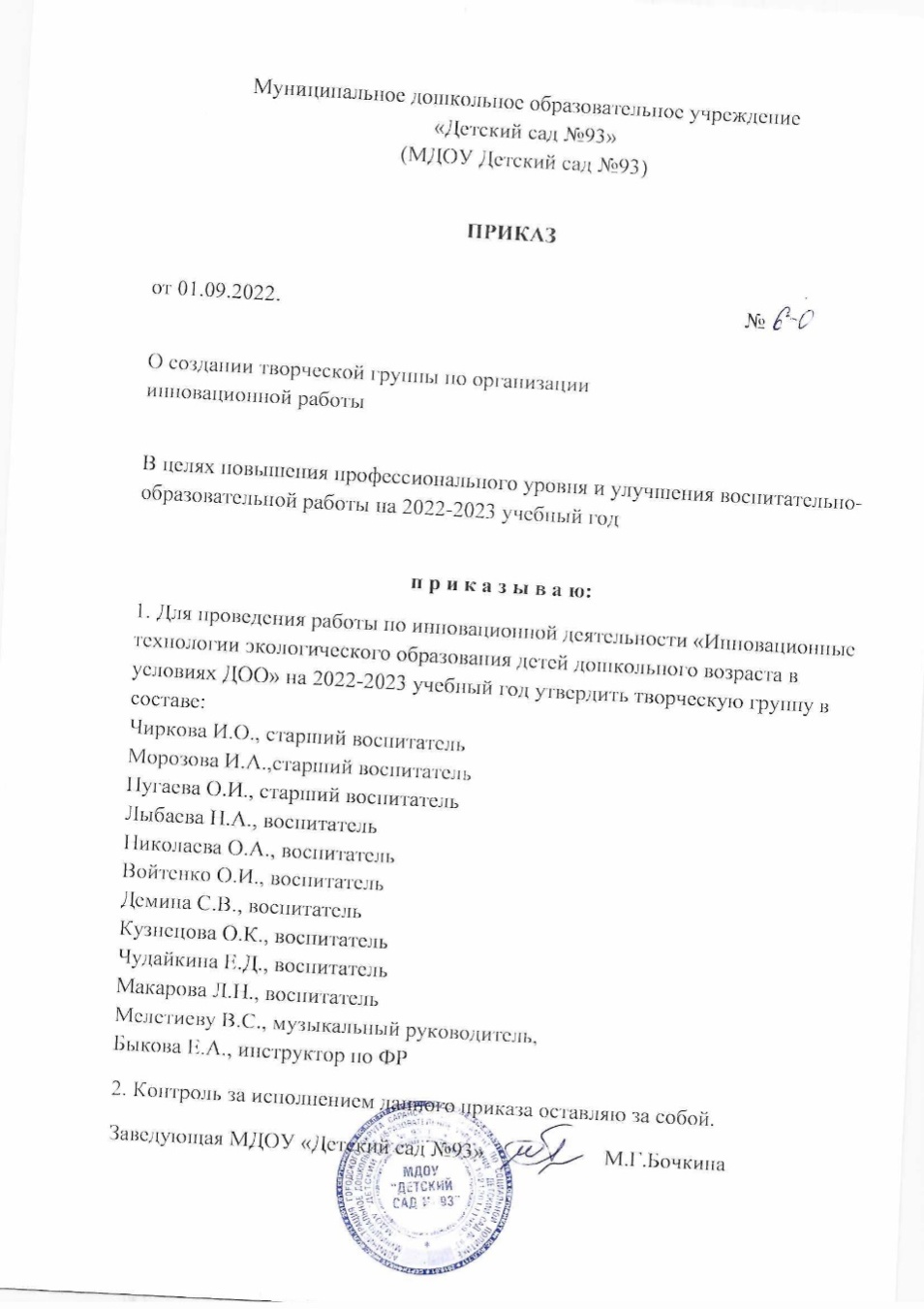 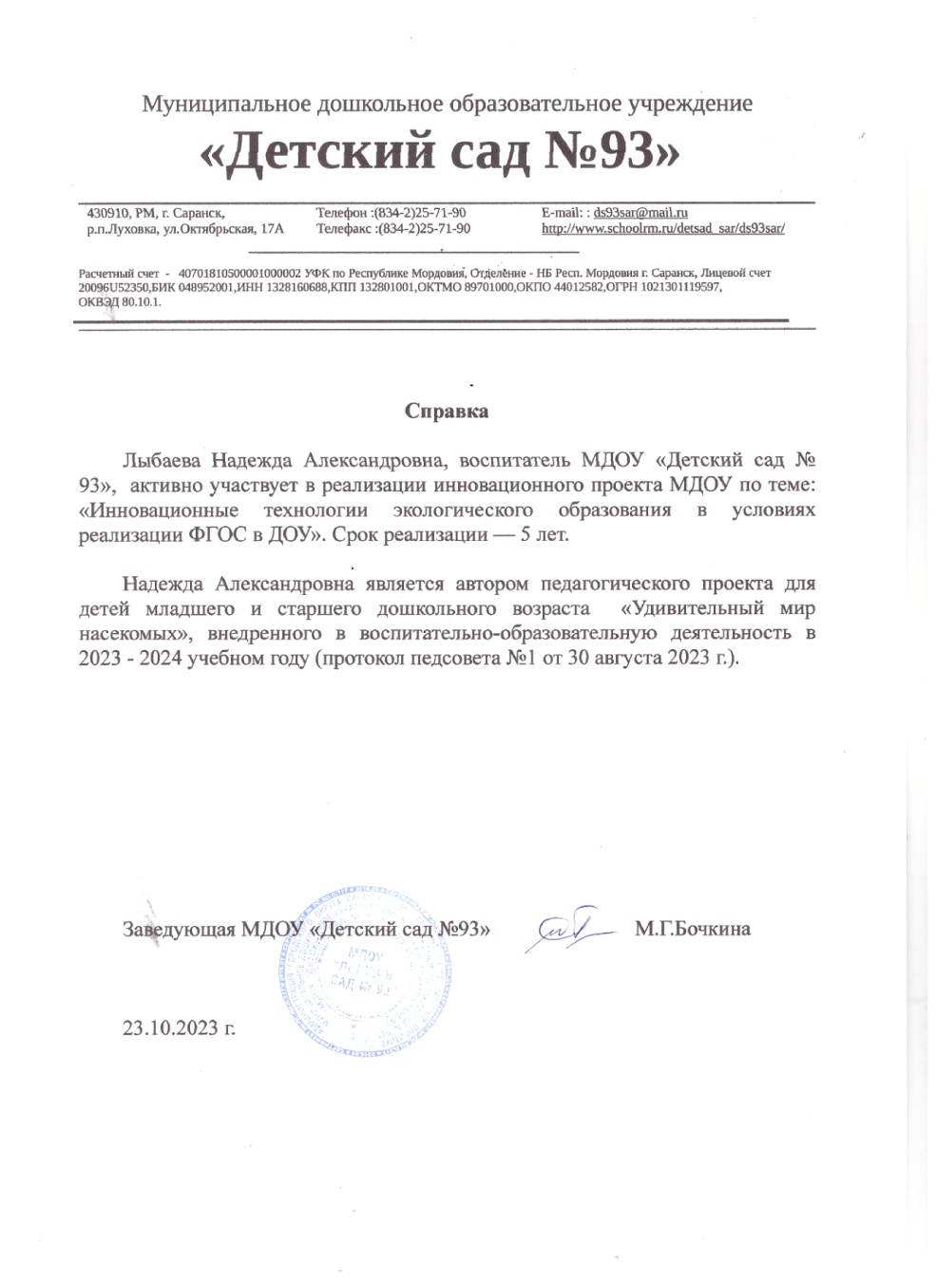 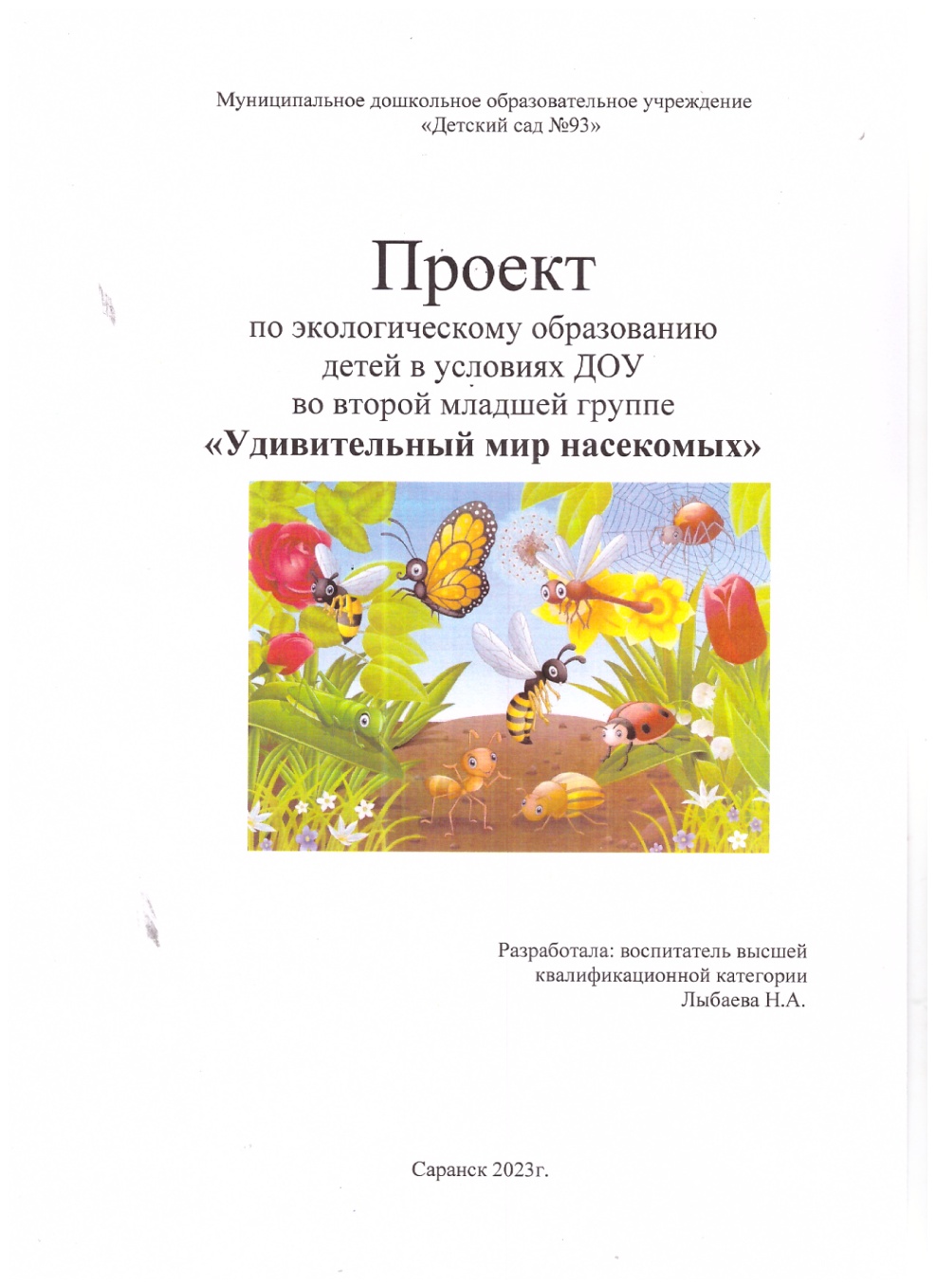 2.  Наставничество
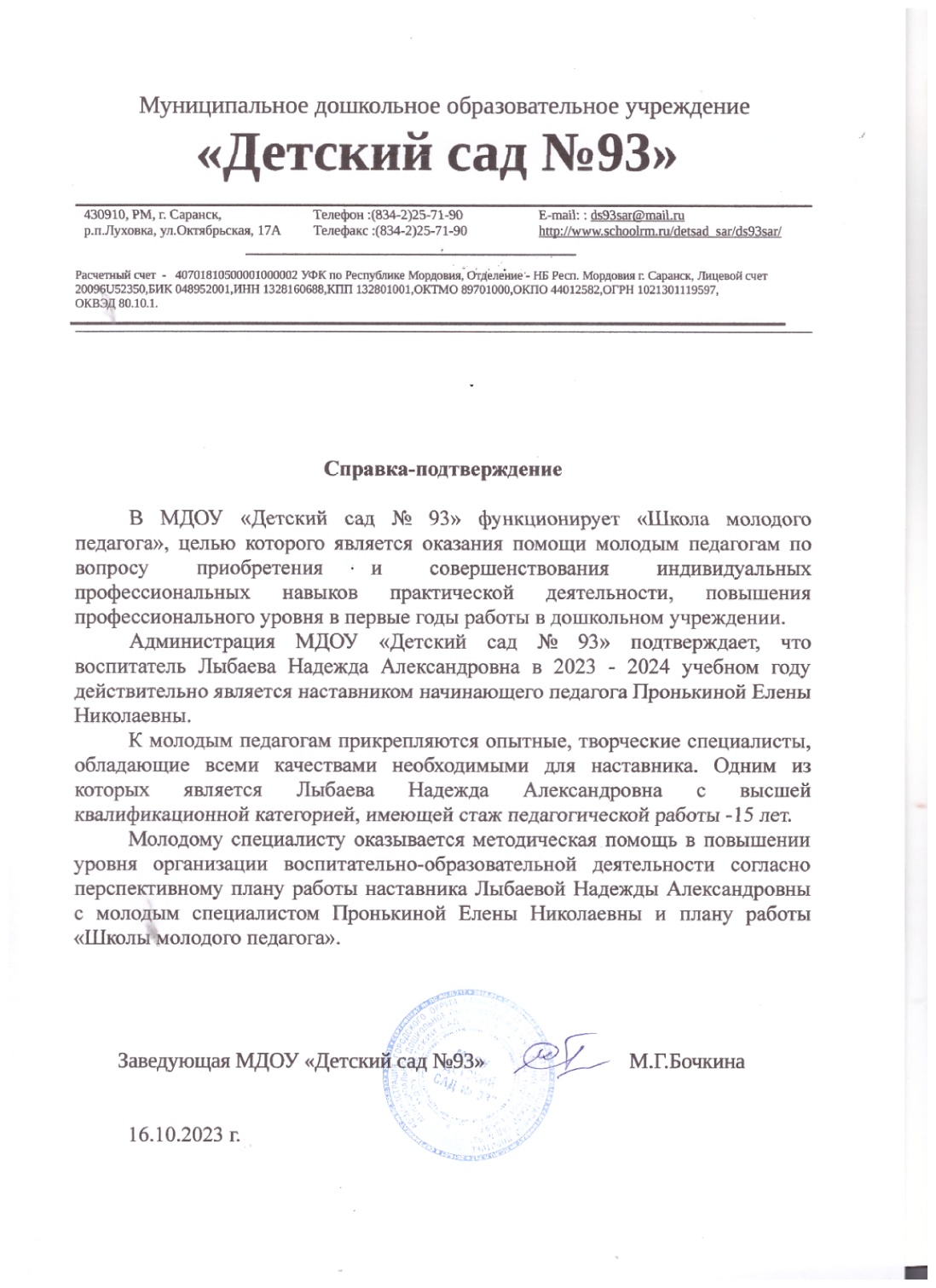 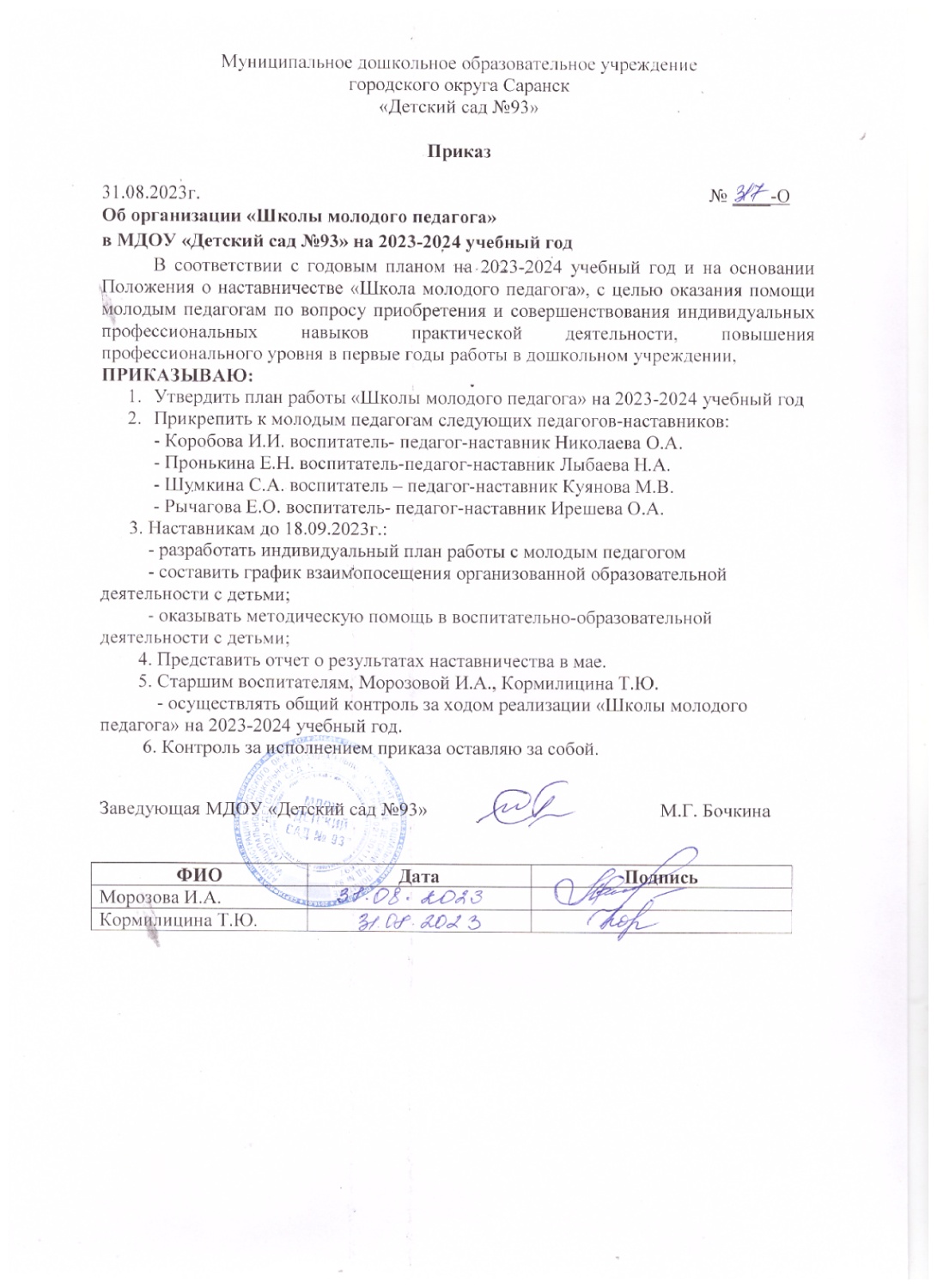 3. Наличие публикаций
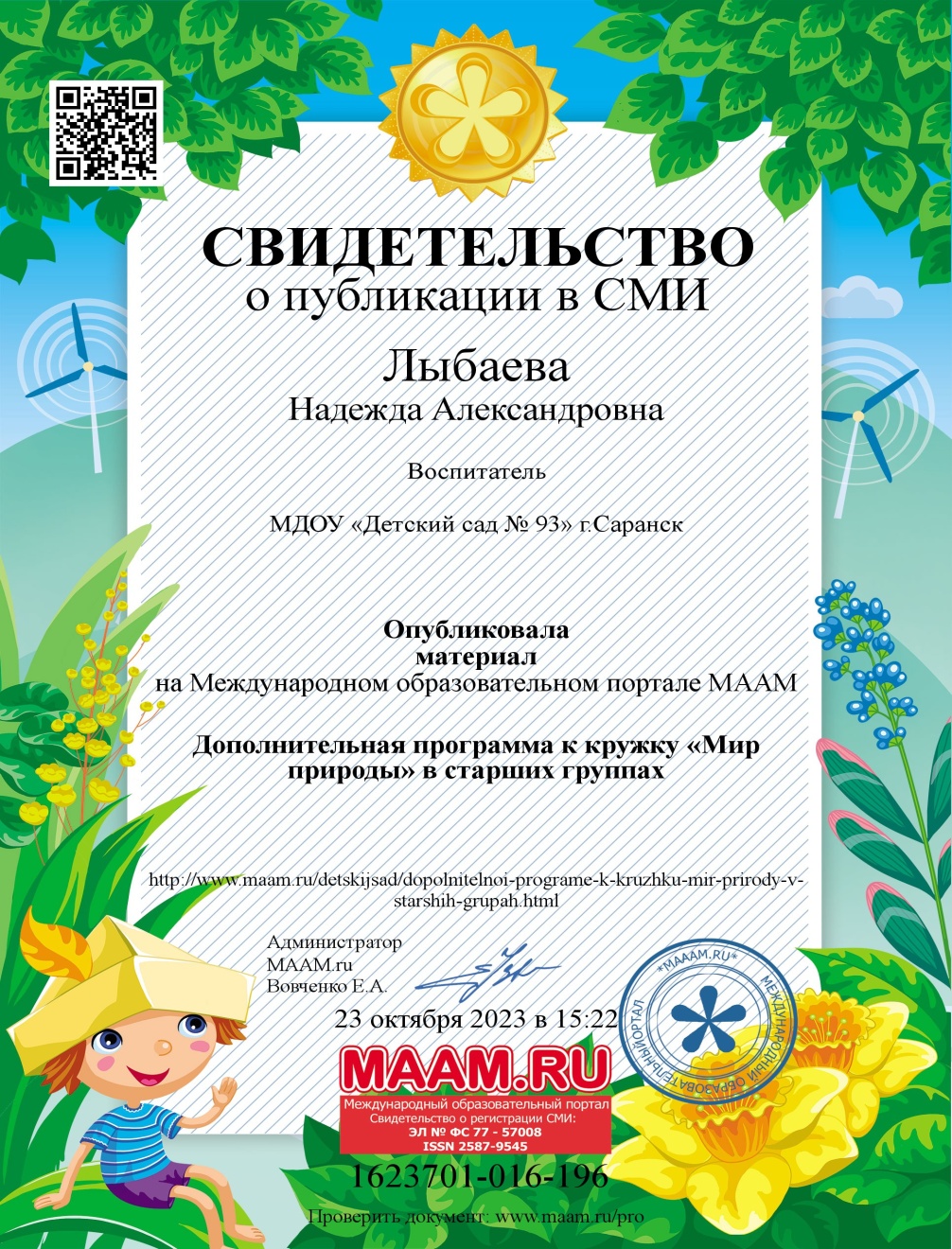 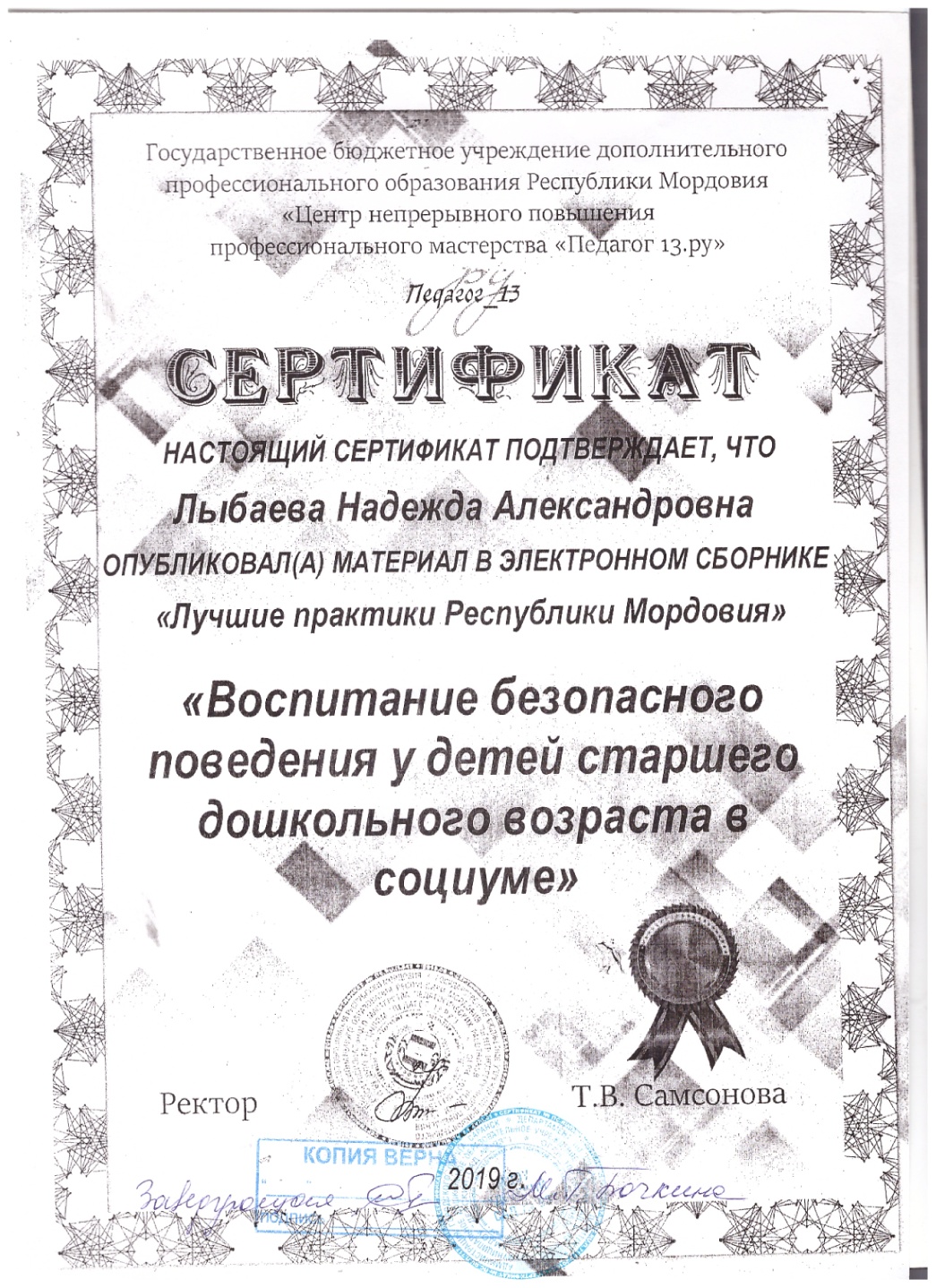 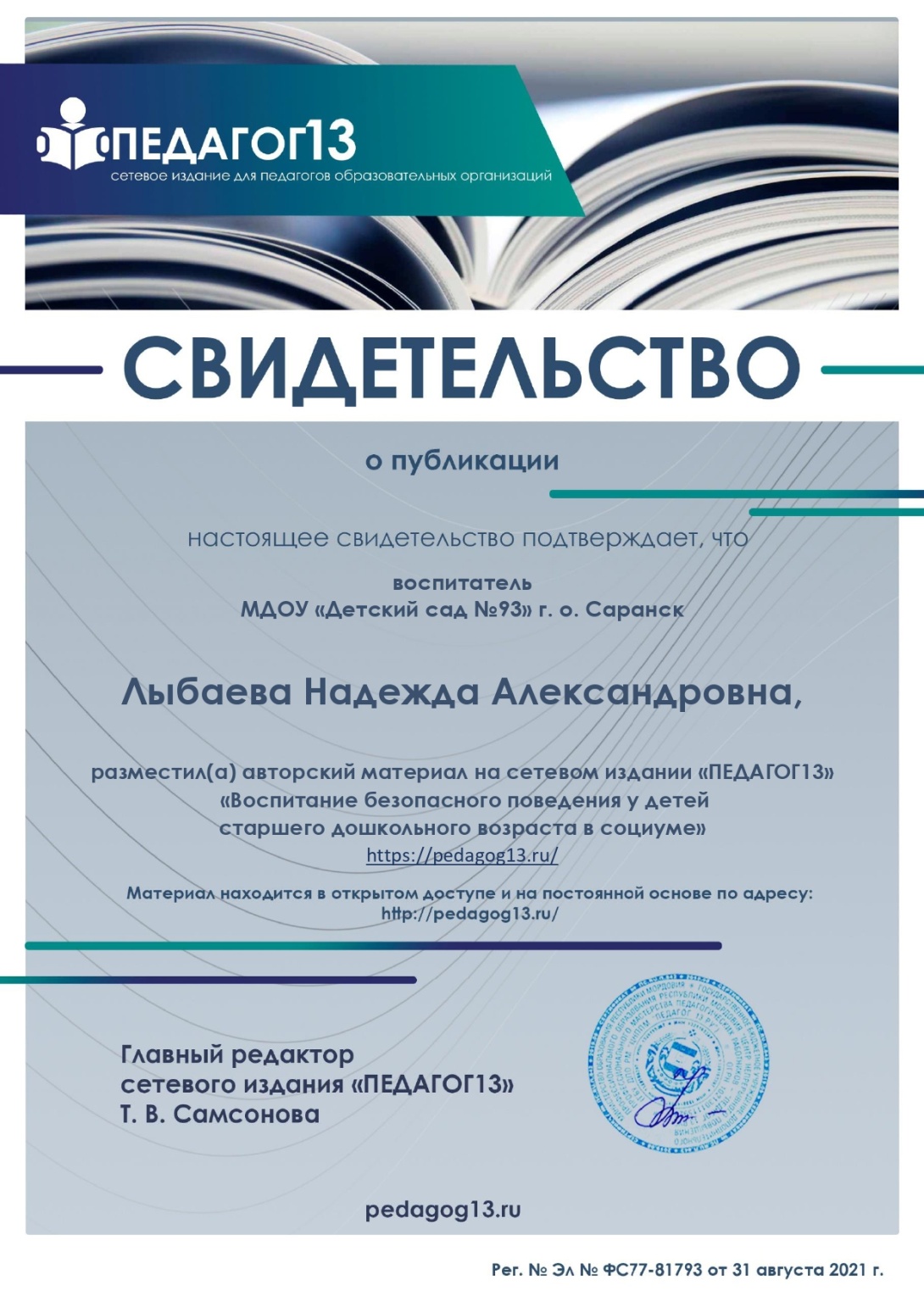 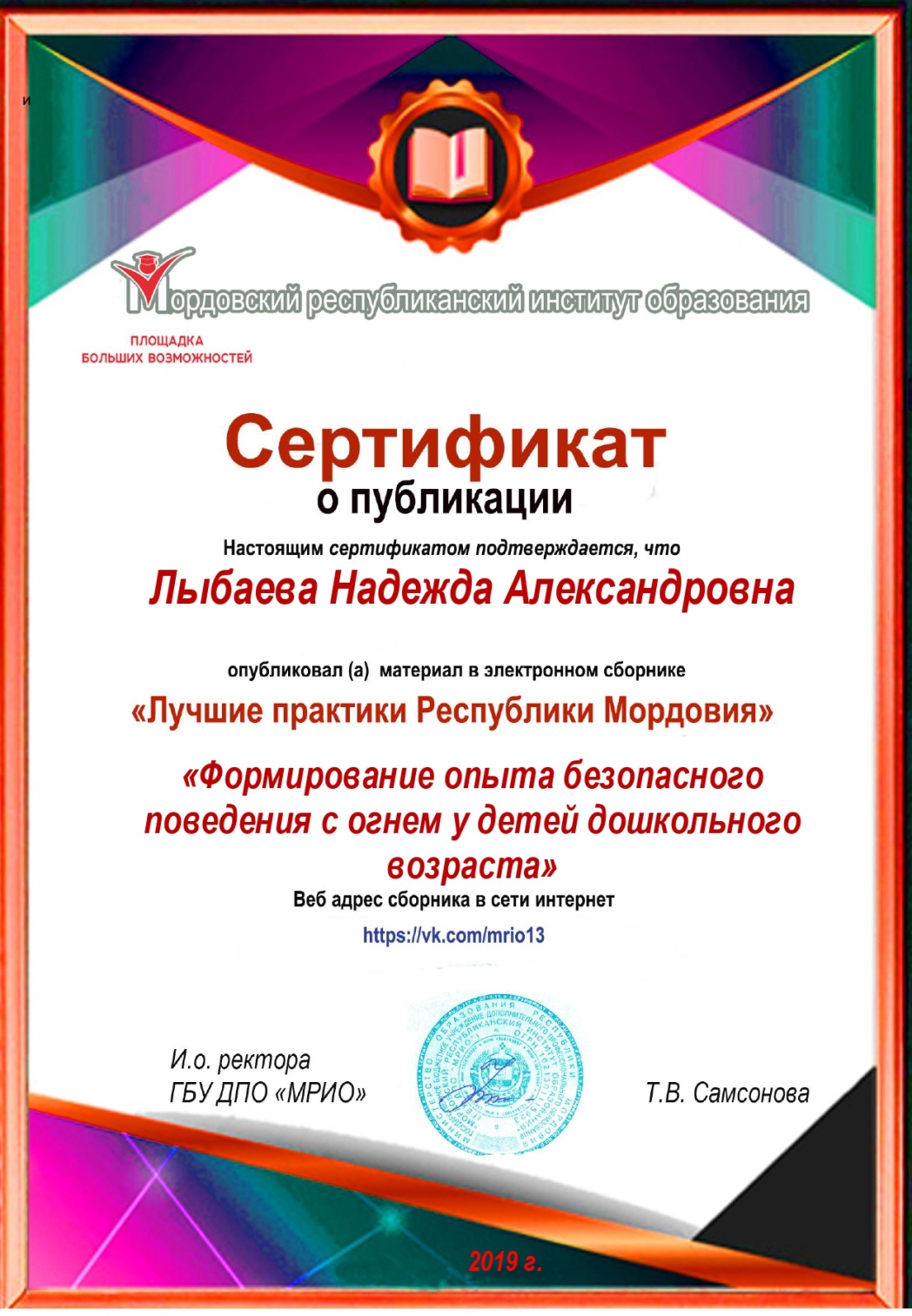 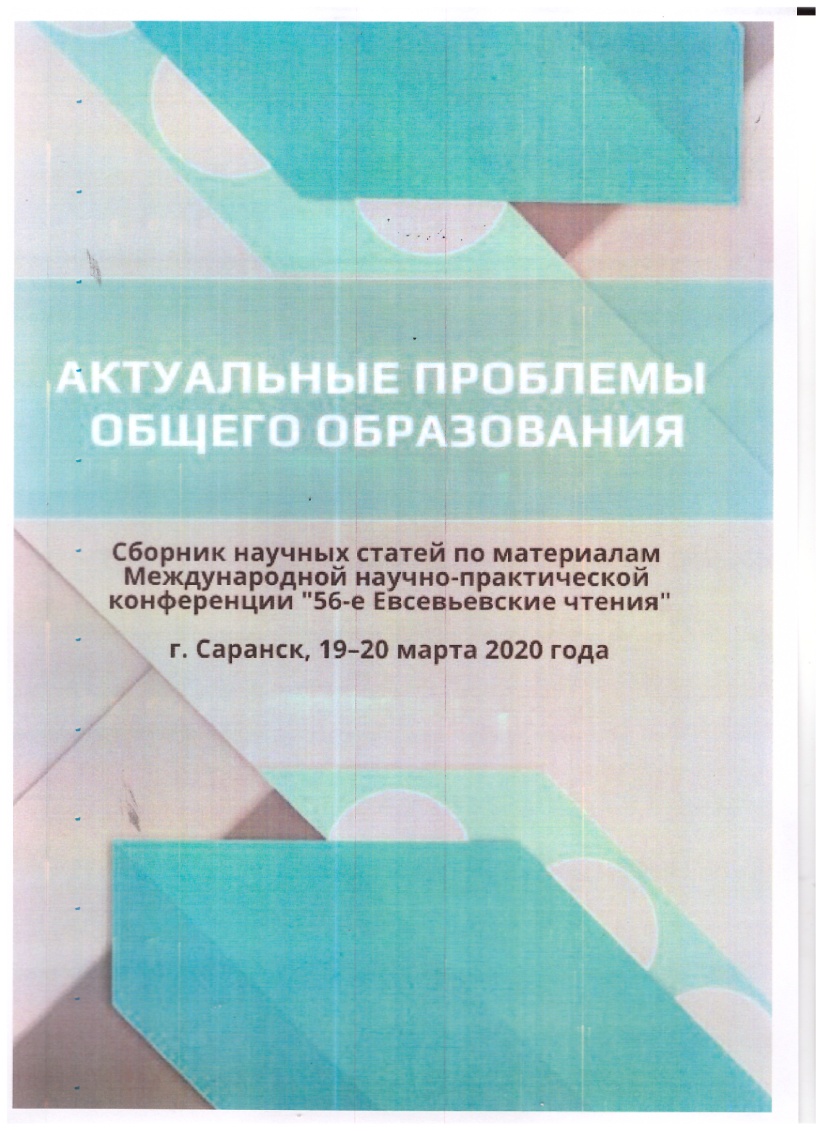 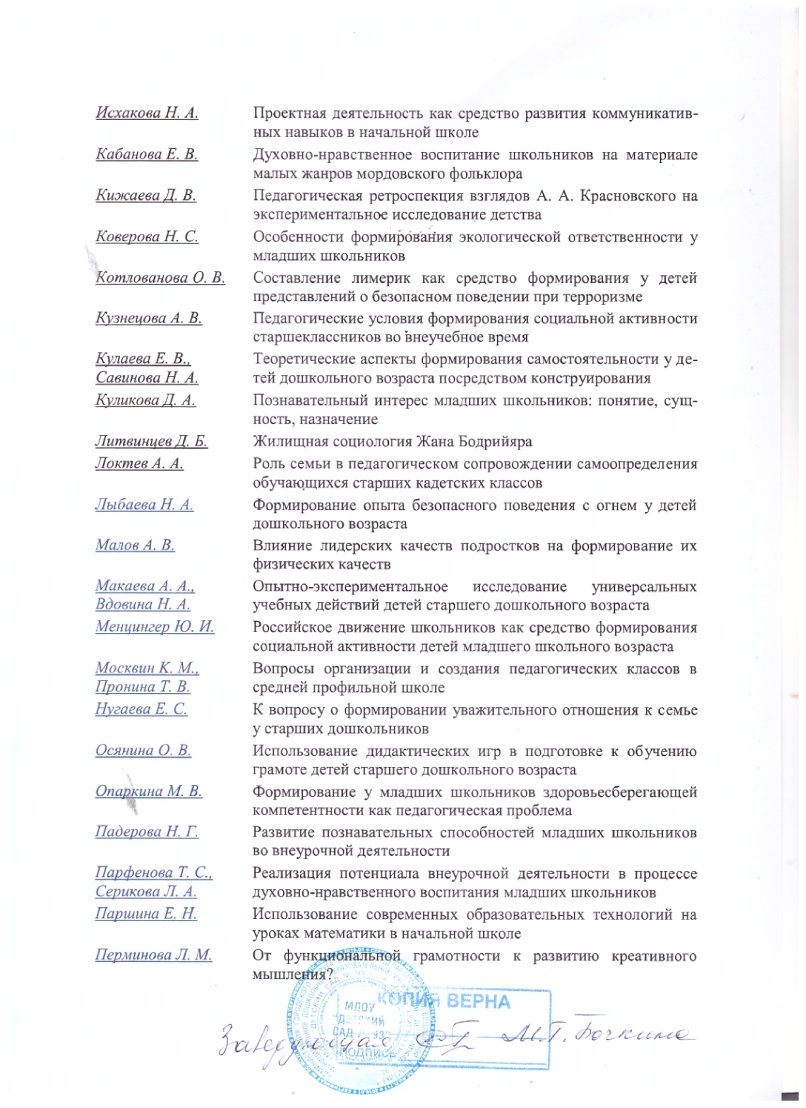 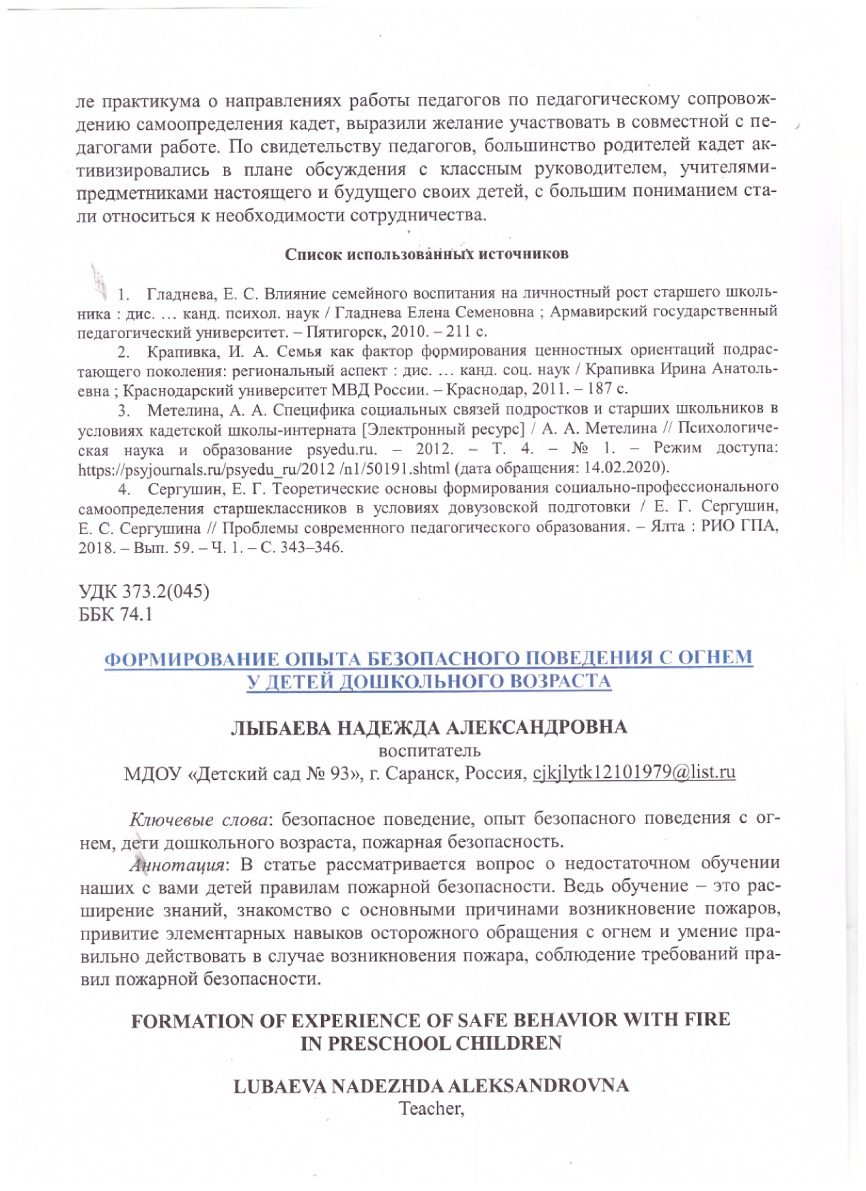 4. Результаты участия воспитанников в конкурсах, выставках, турнирах, соревнованиях, акциях, фестивалях
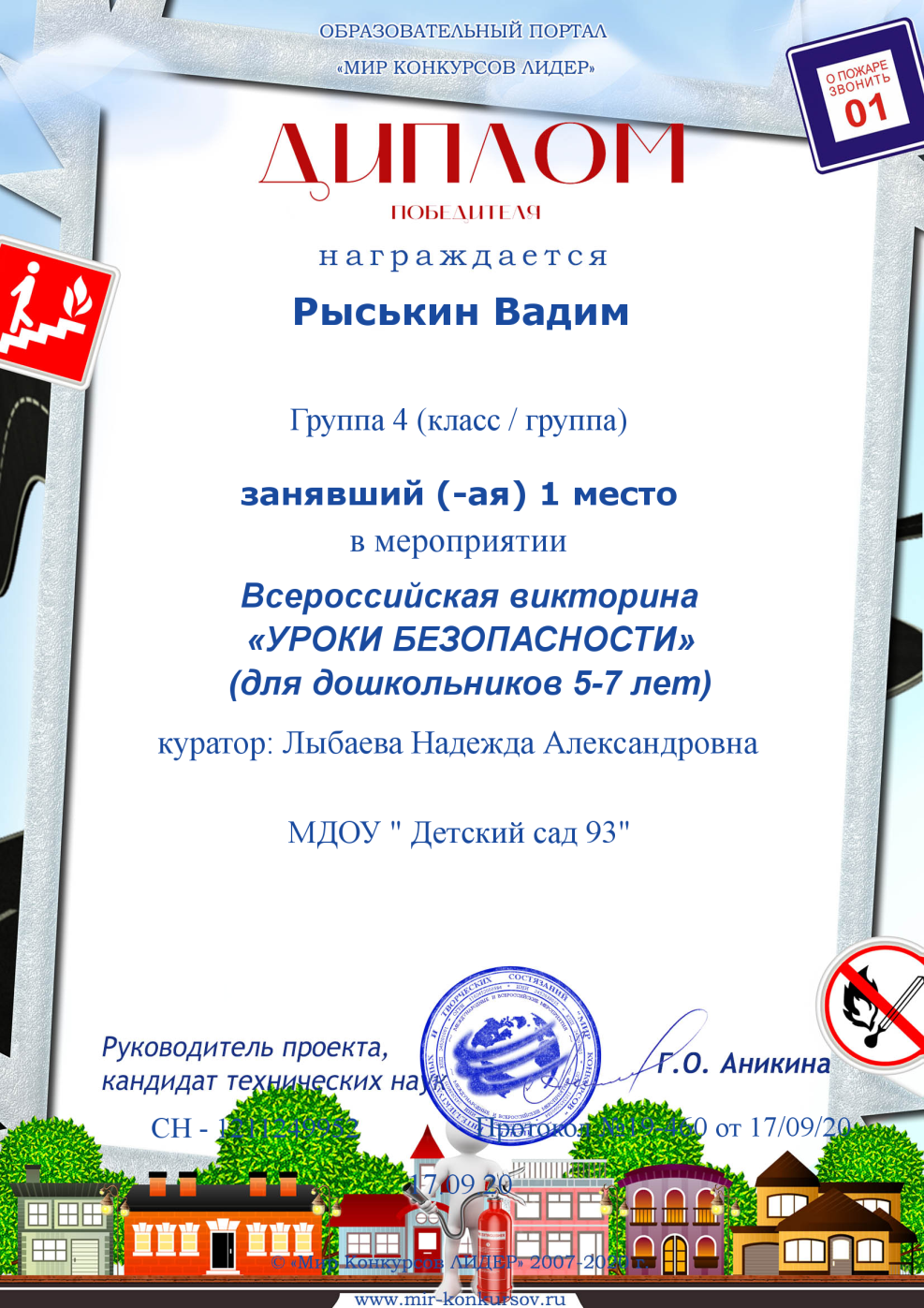 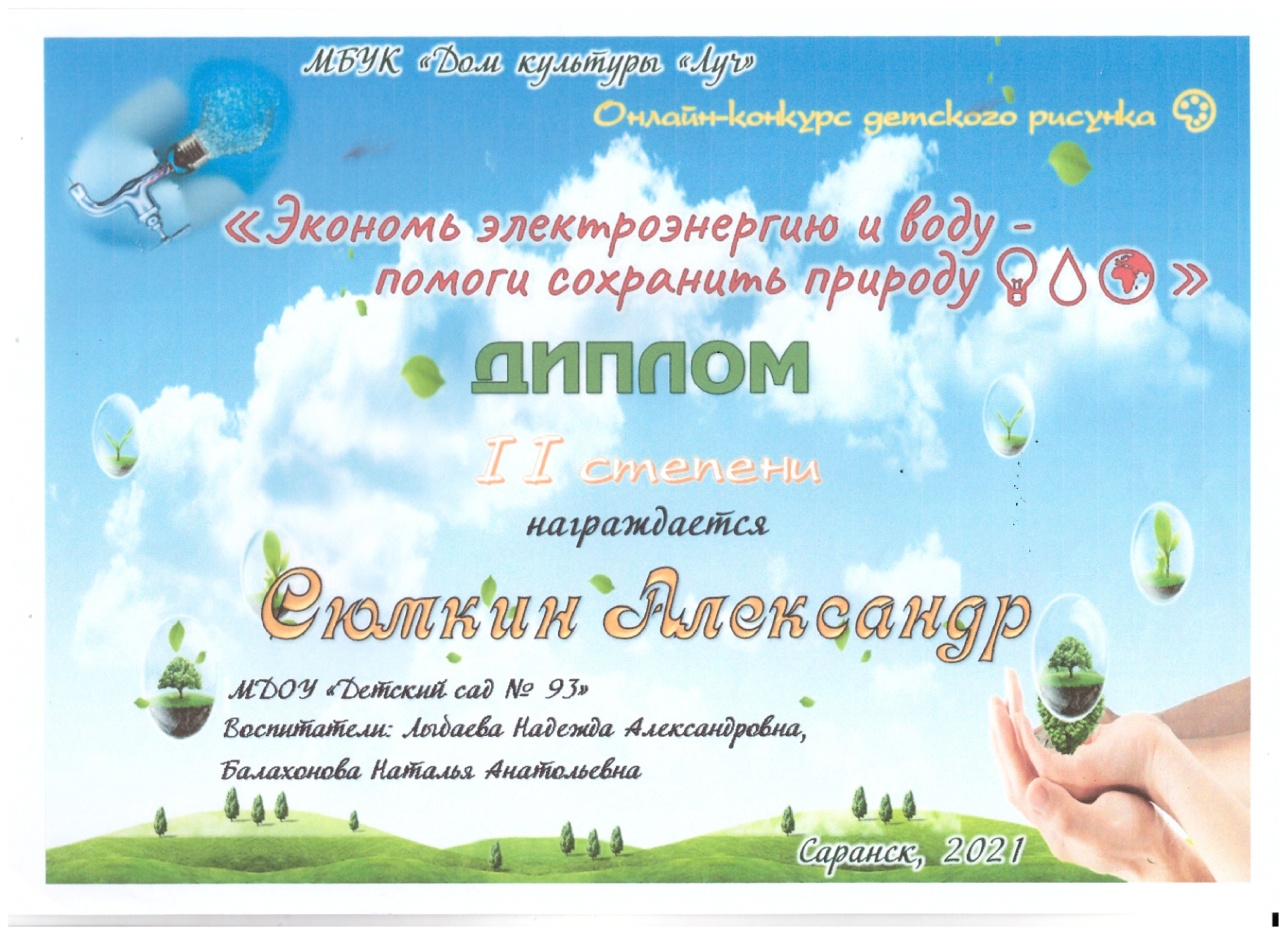 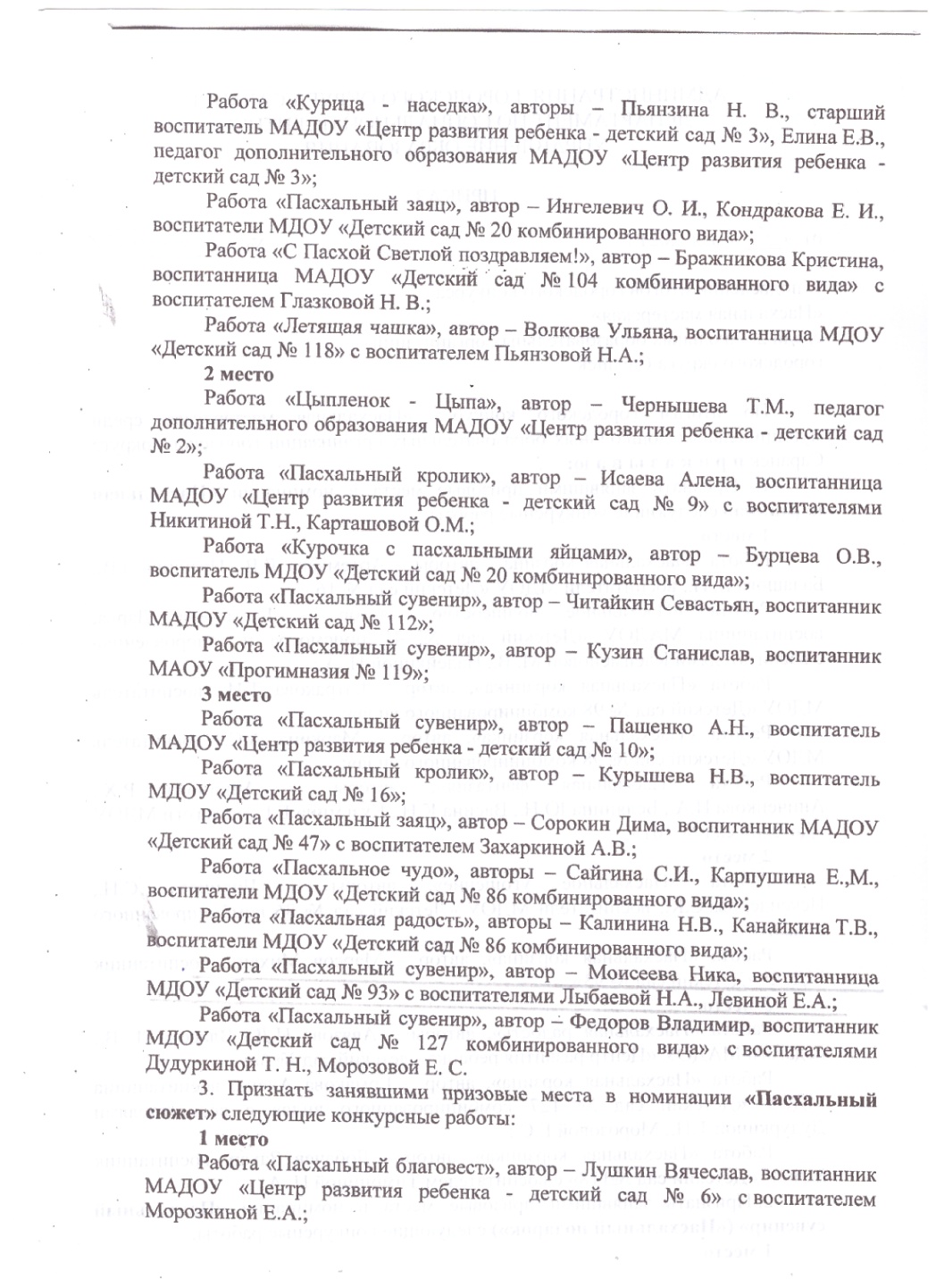 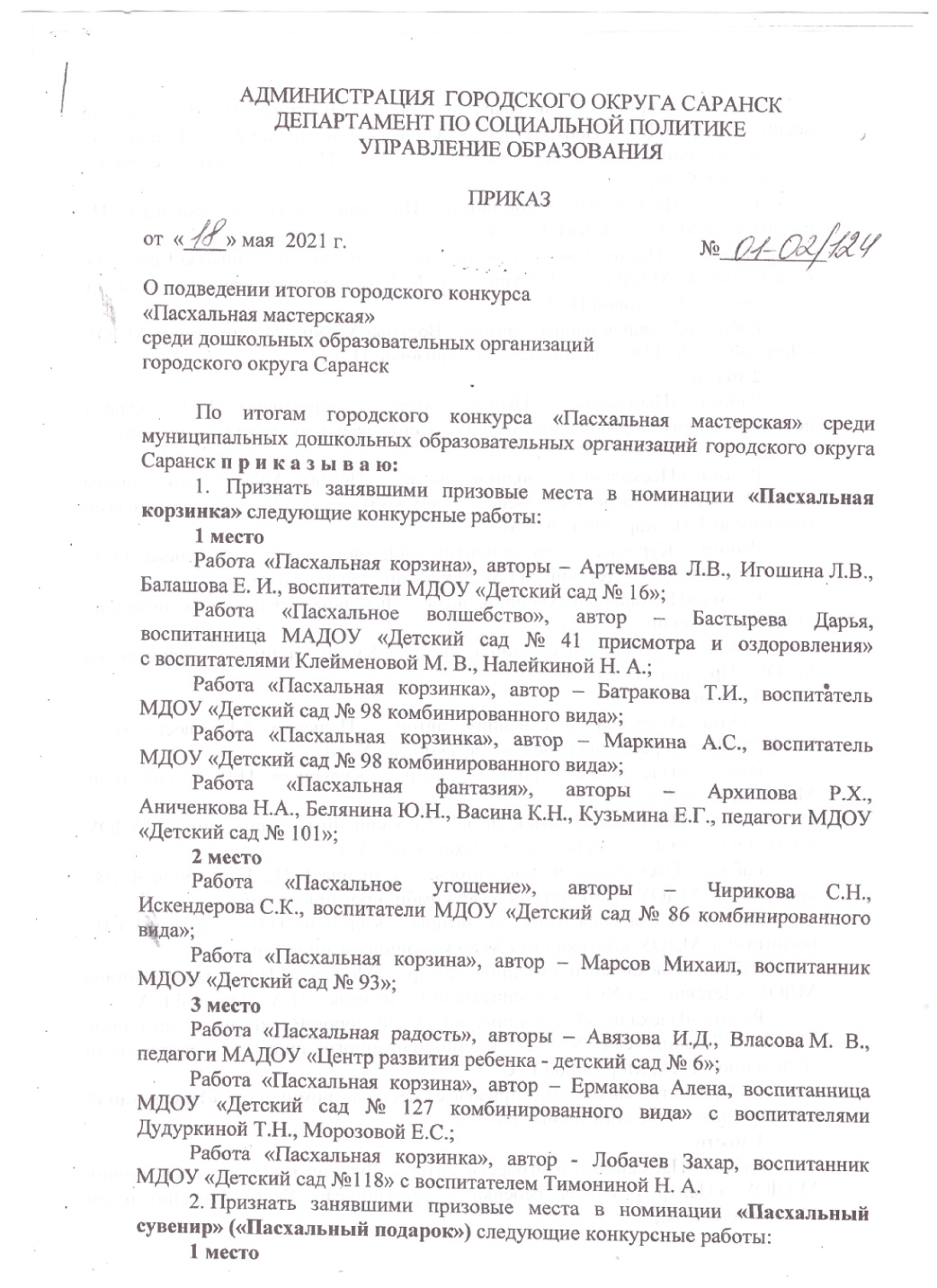 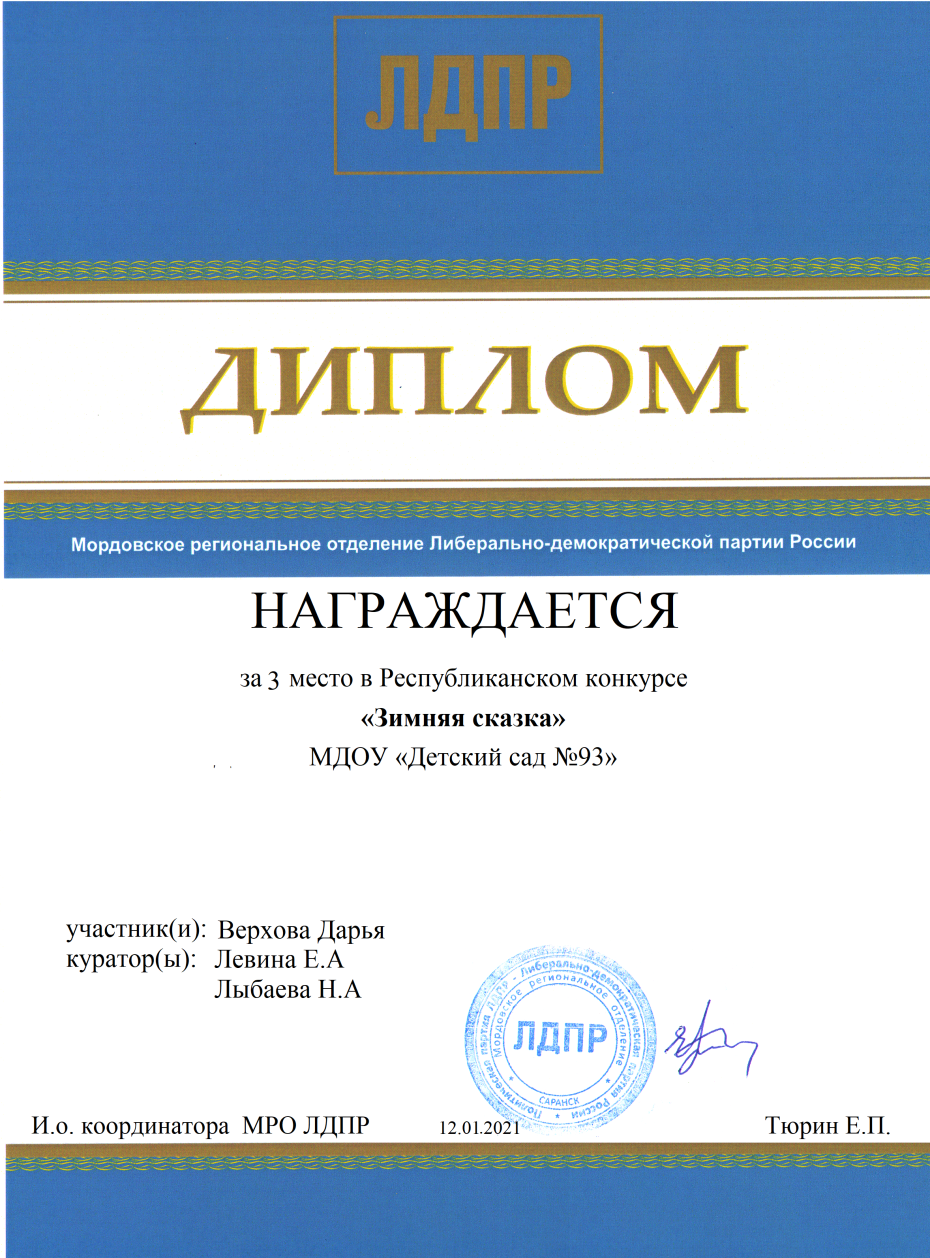 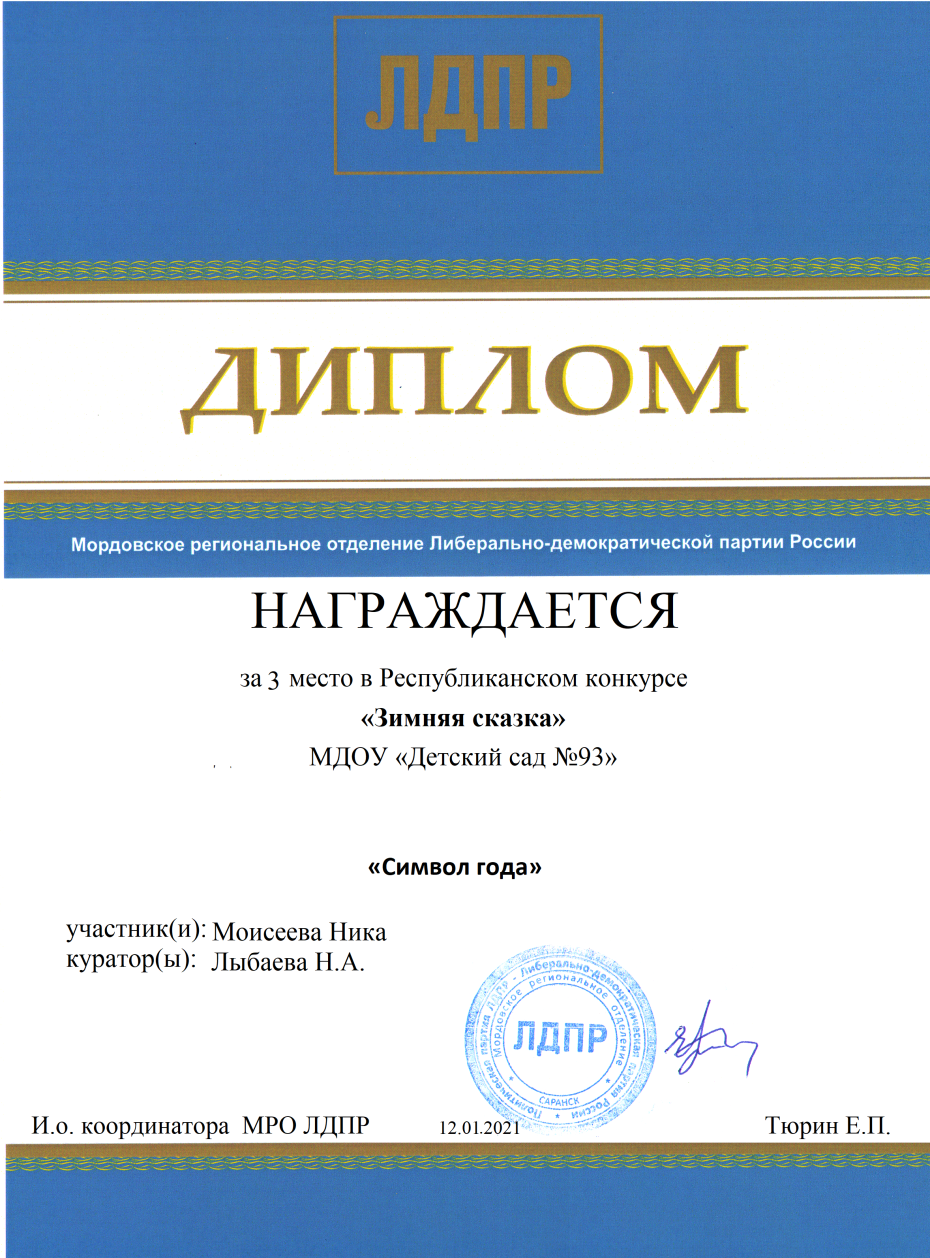 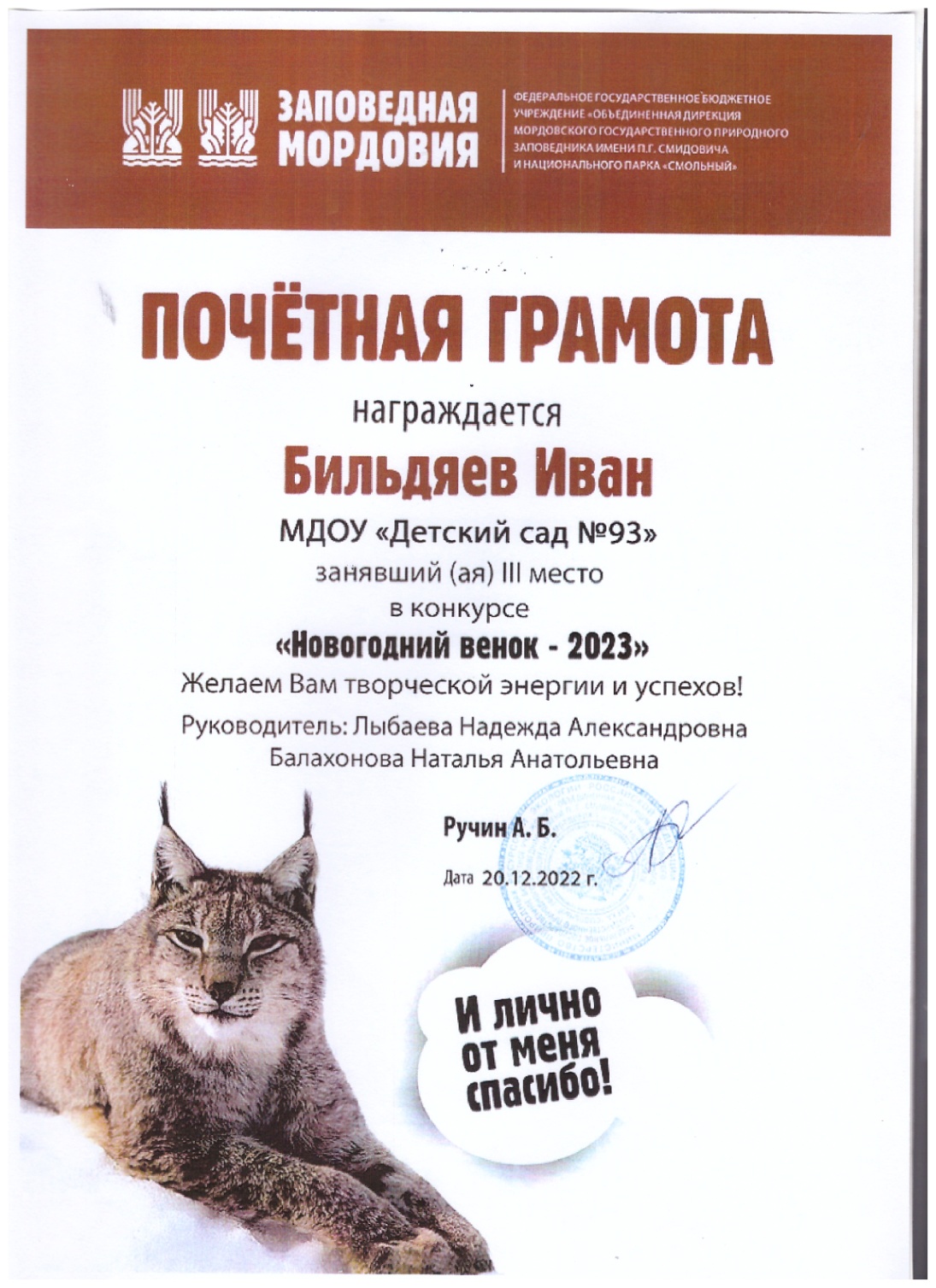 5. Наличие авторских программ, методических пособий
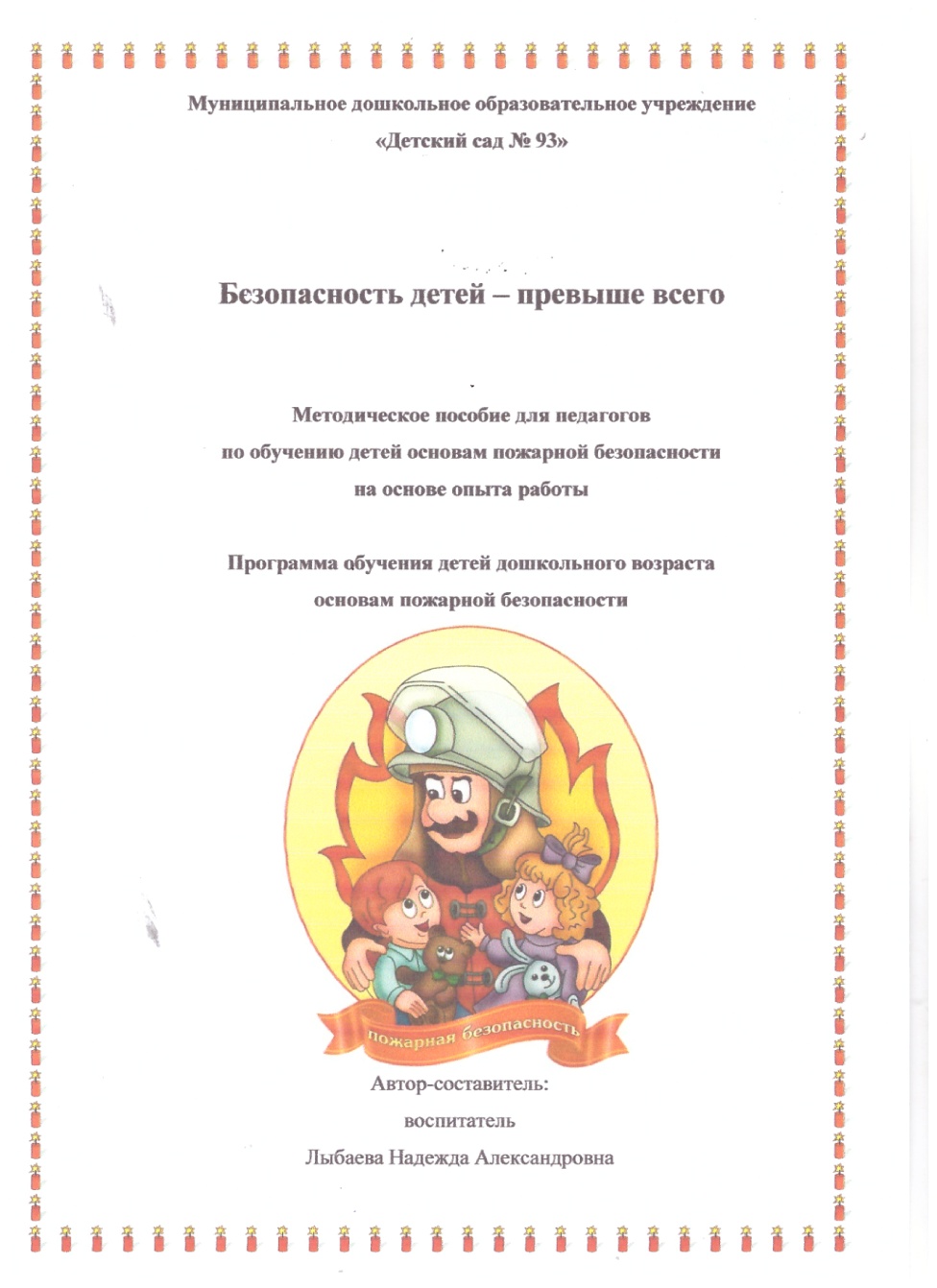 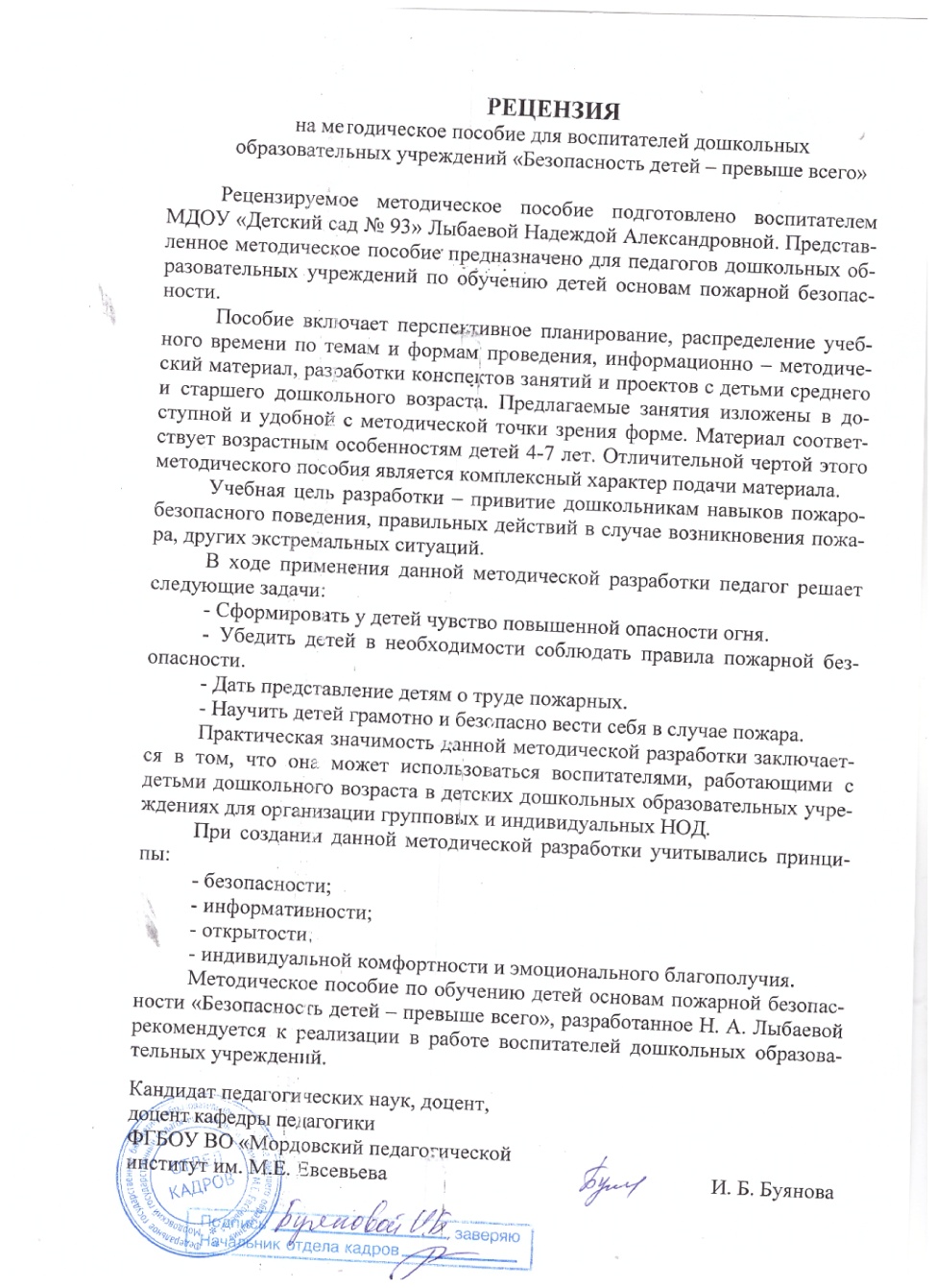 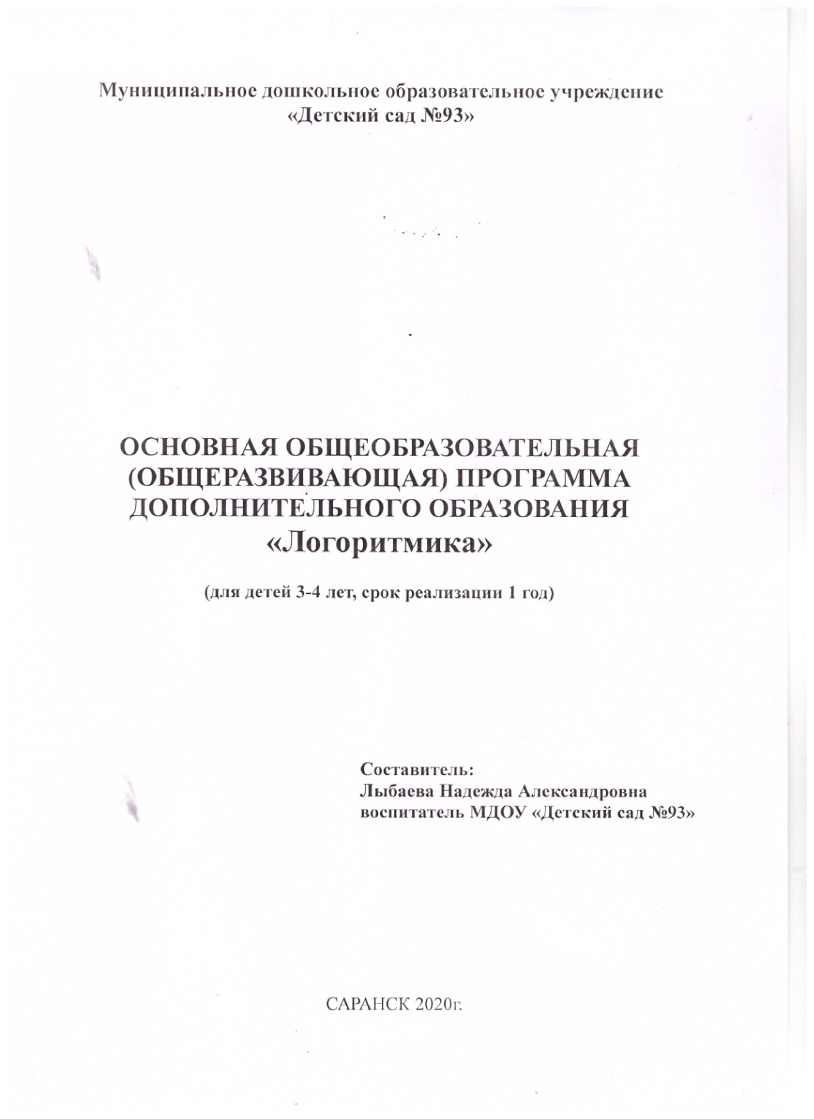 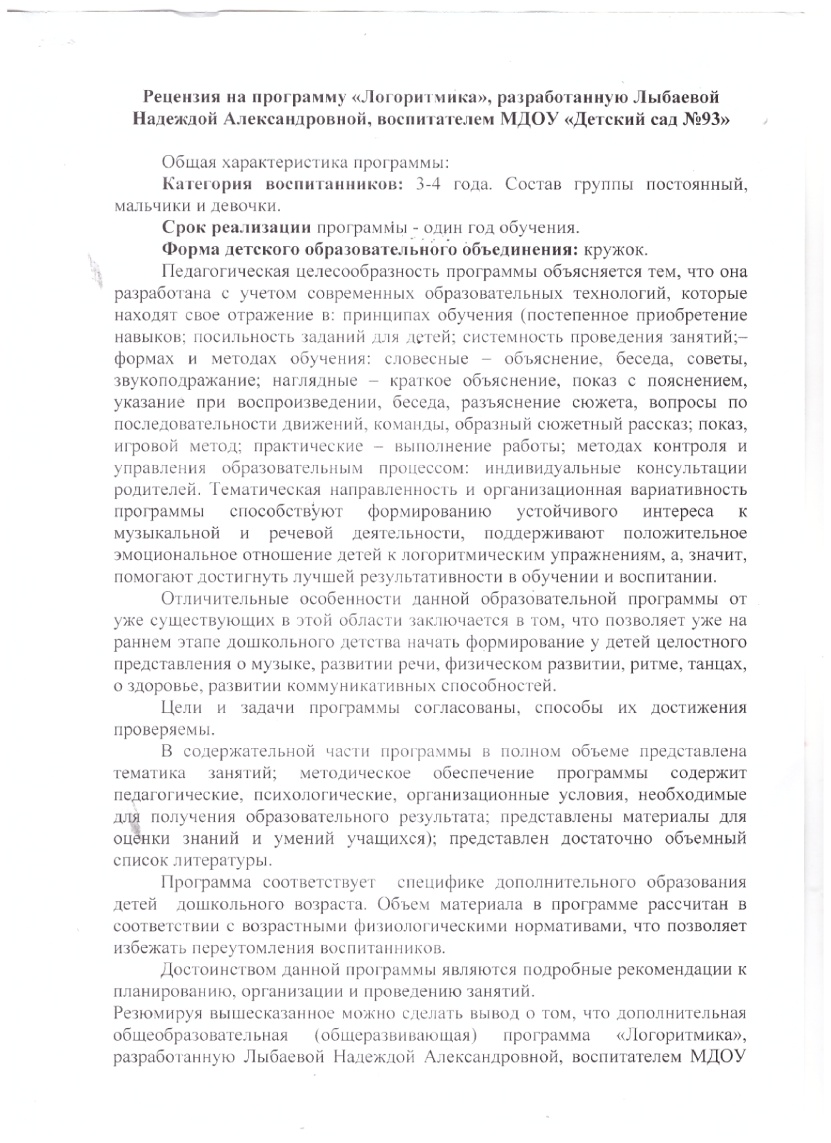 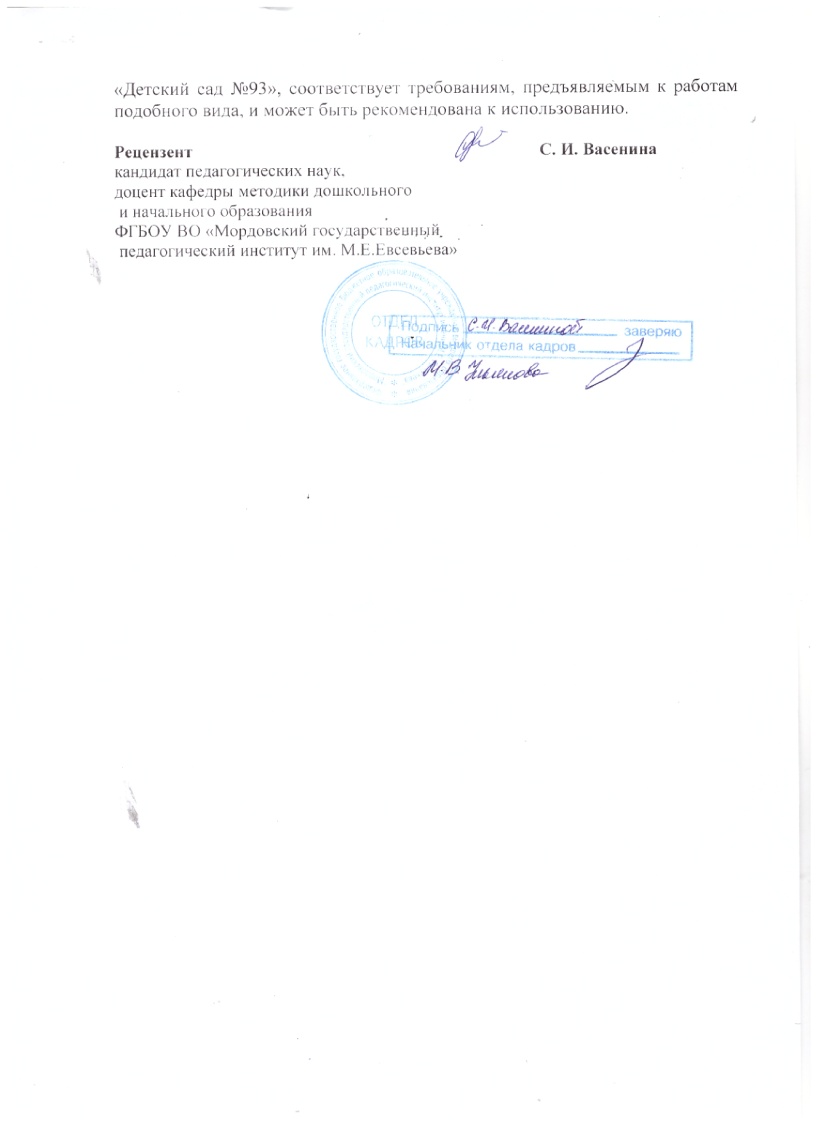 6. Выступления на заседаниях методических советов, научно-практических конференциях, педагогических чтениях, семинарах (очно)
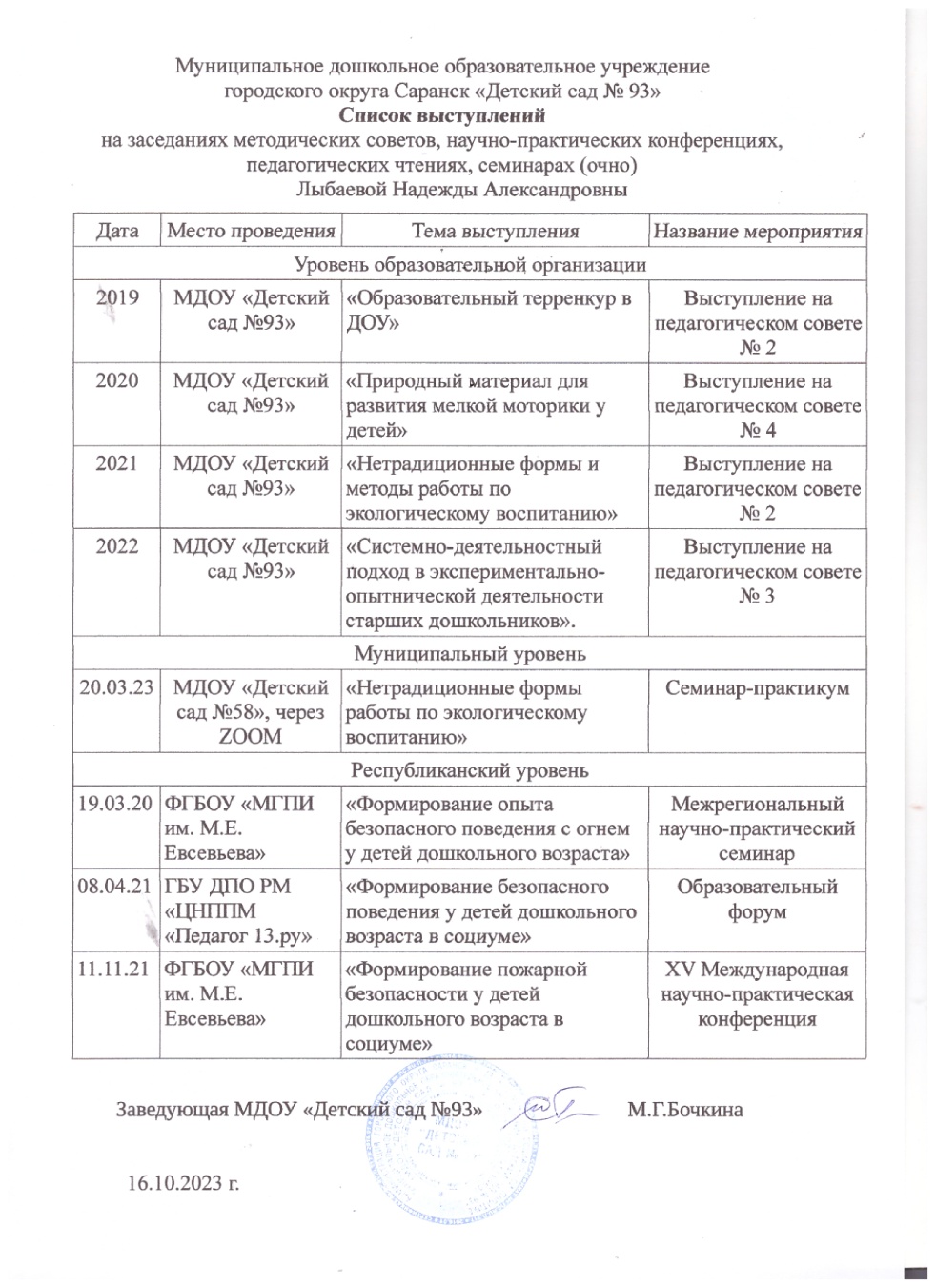 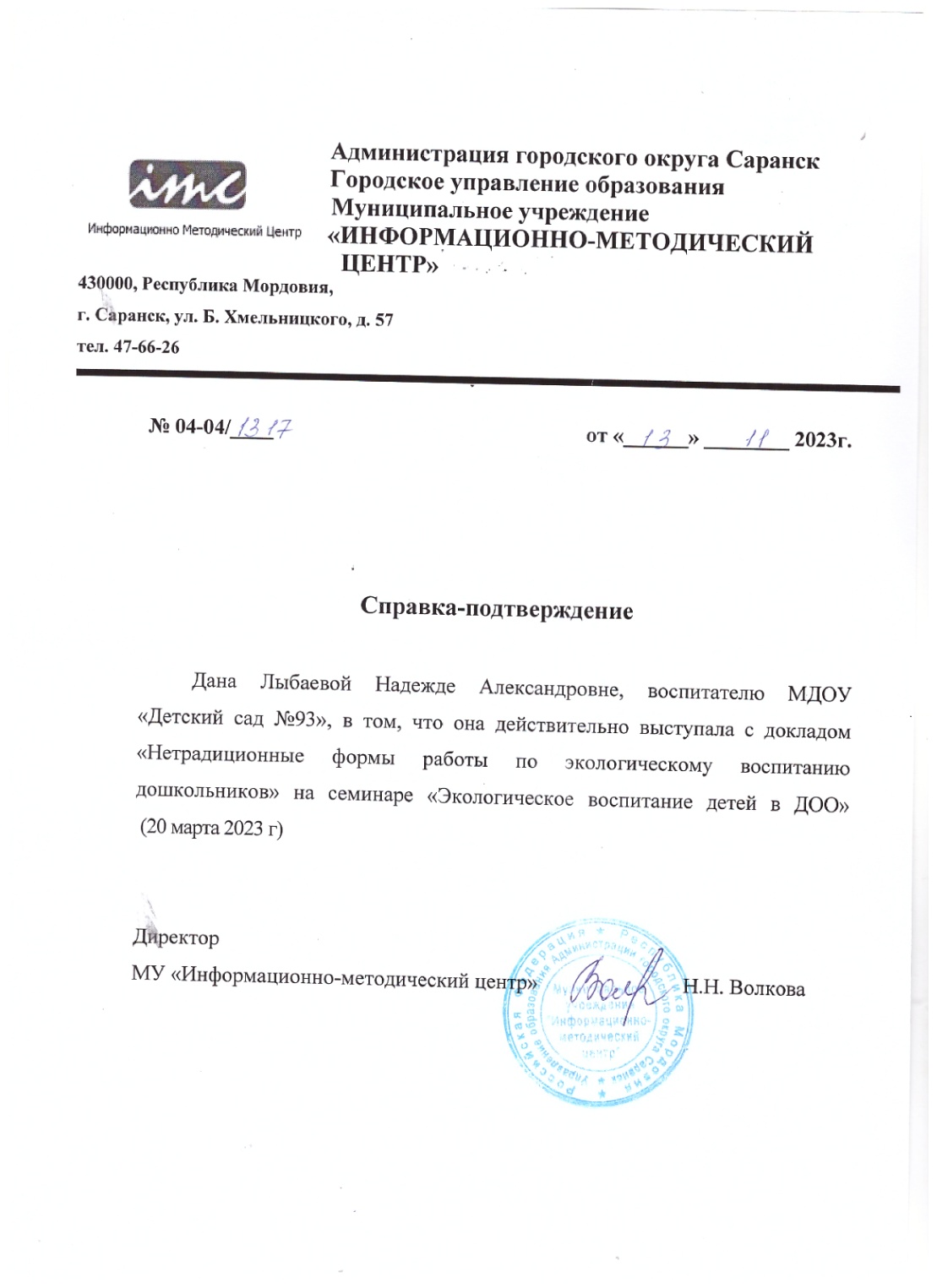 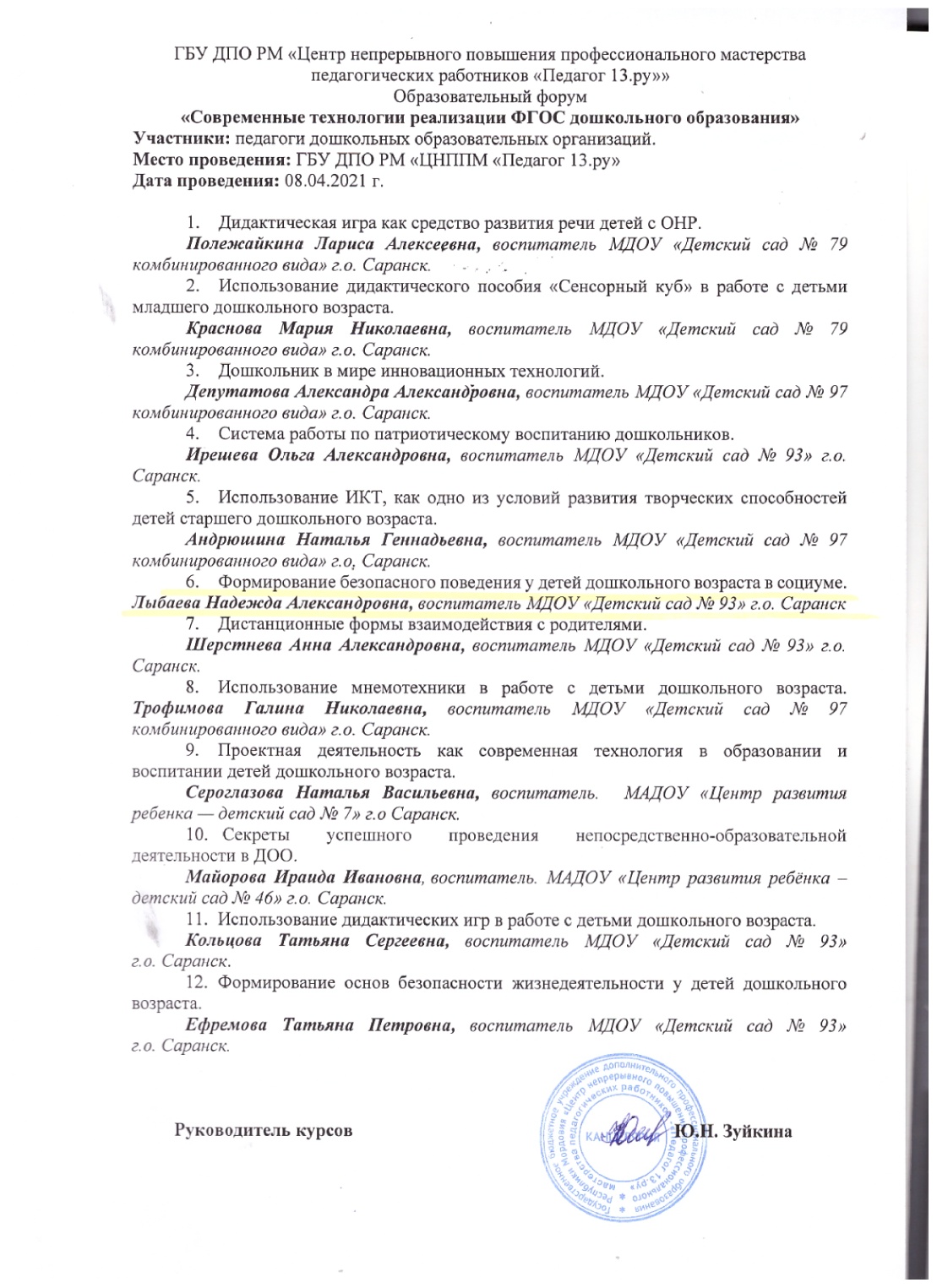 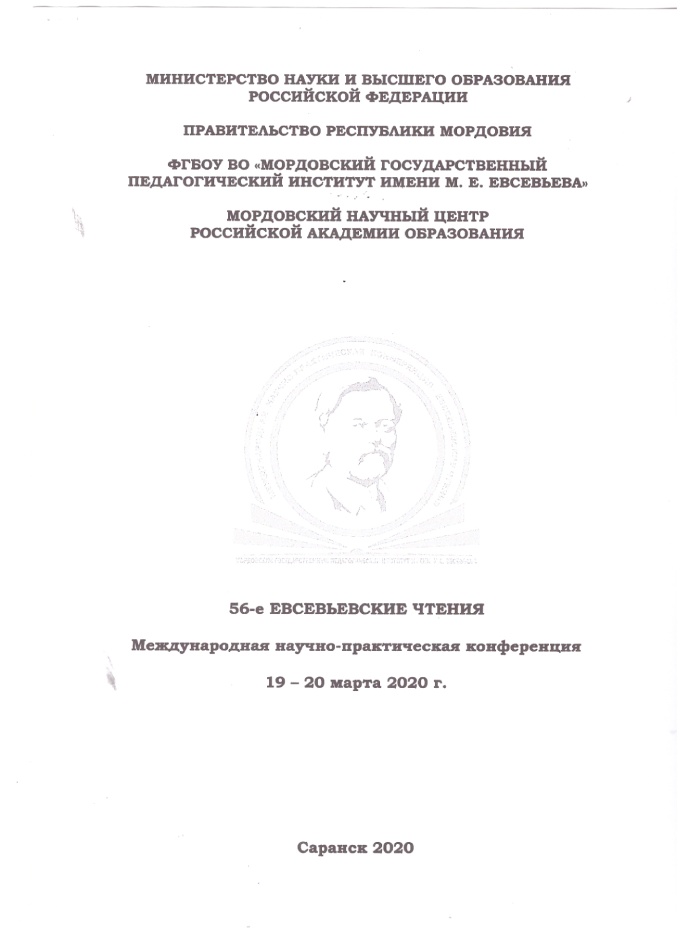 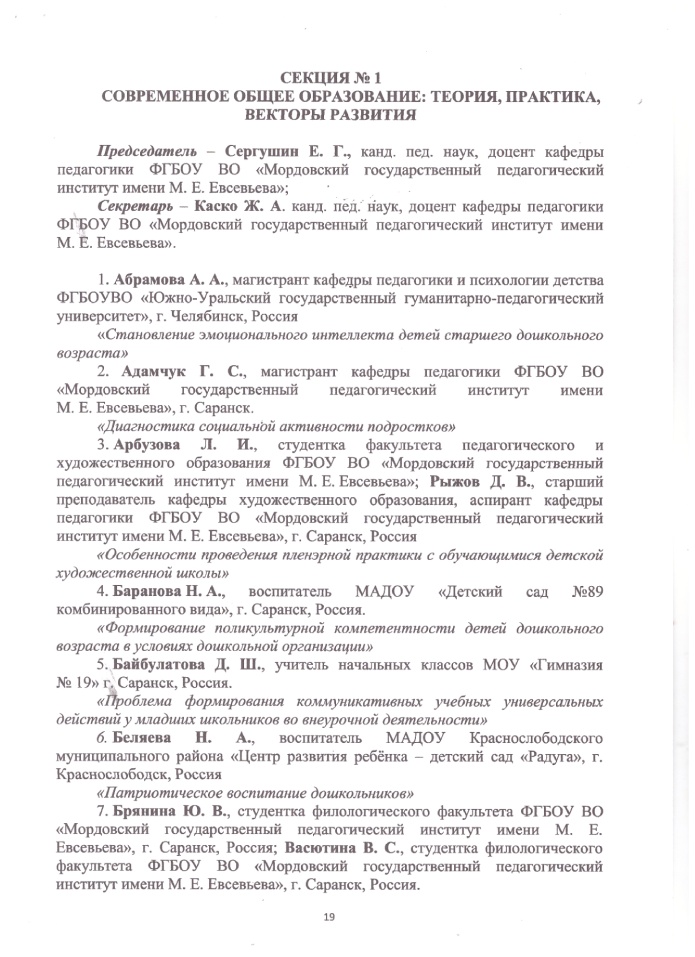 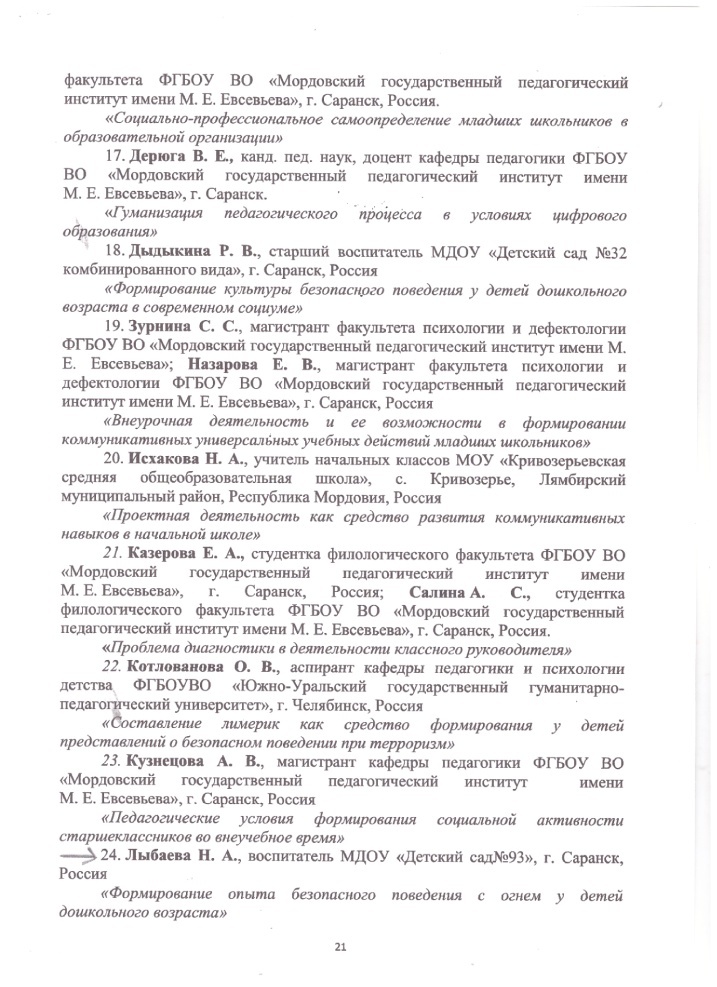 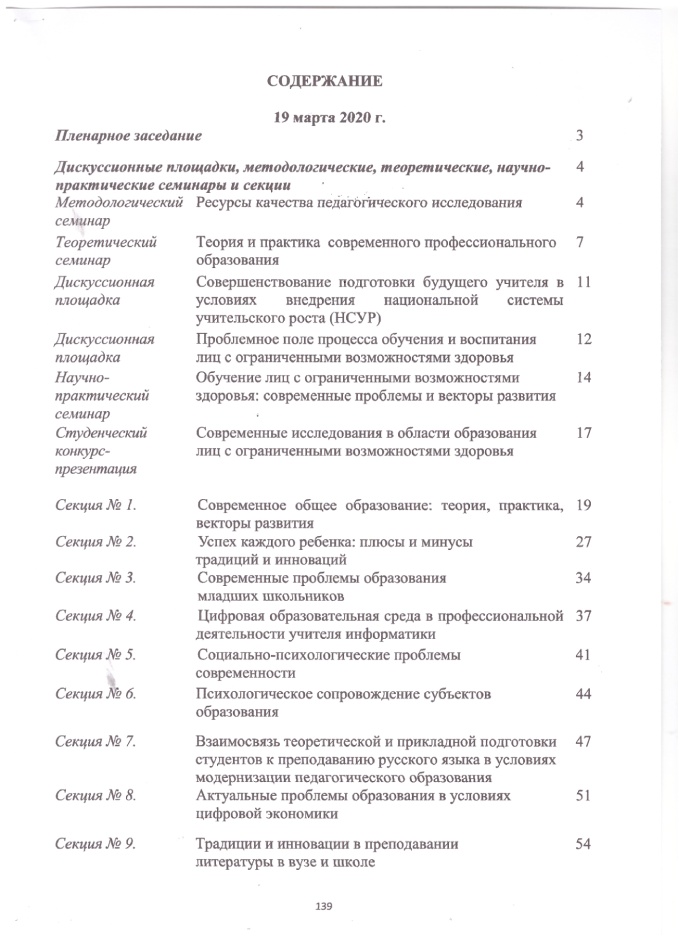 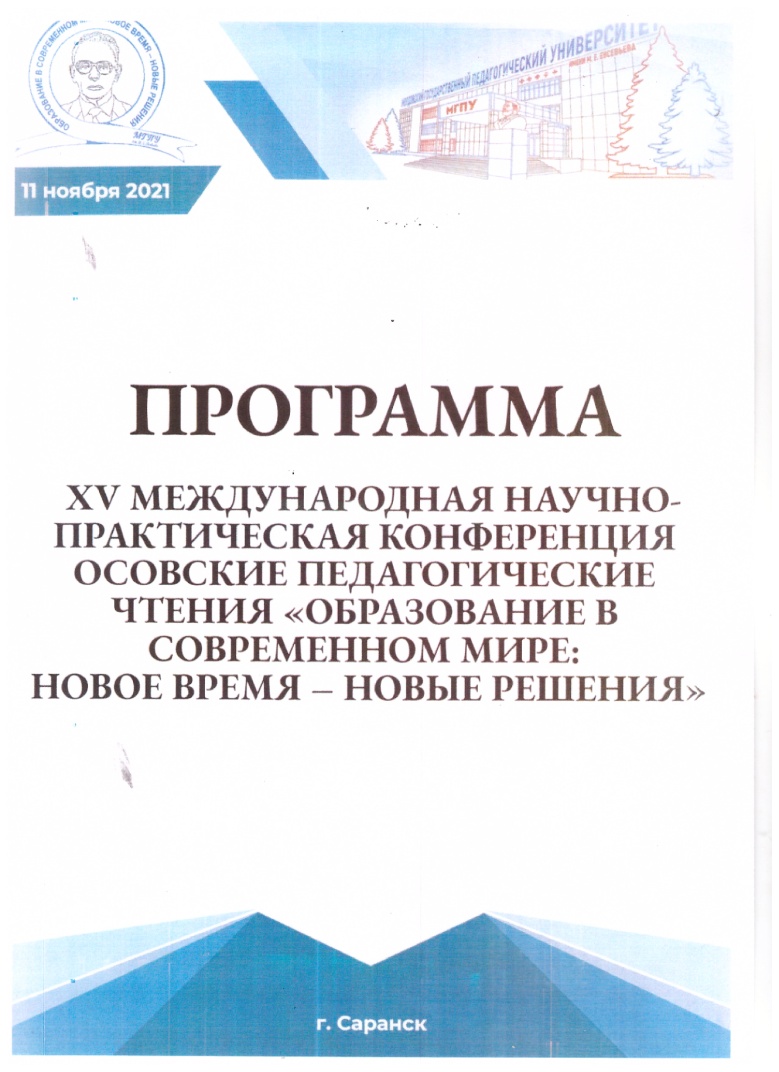 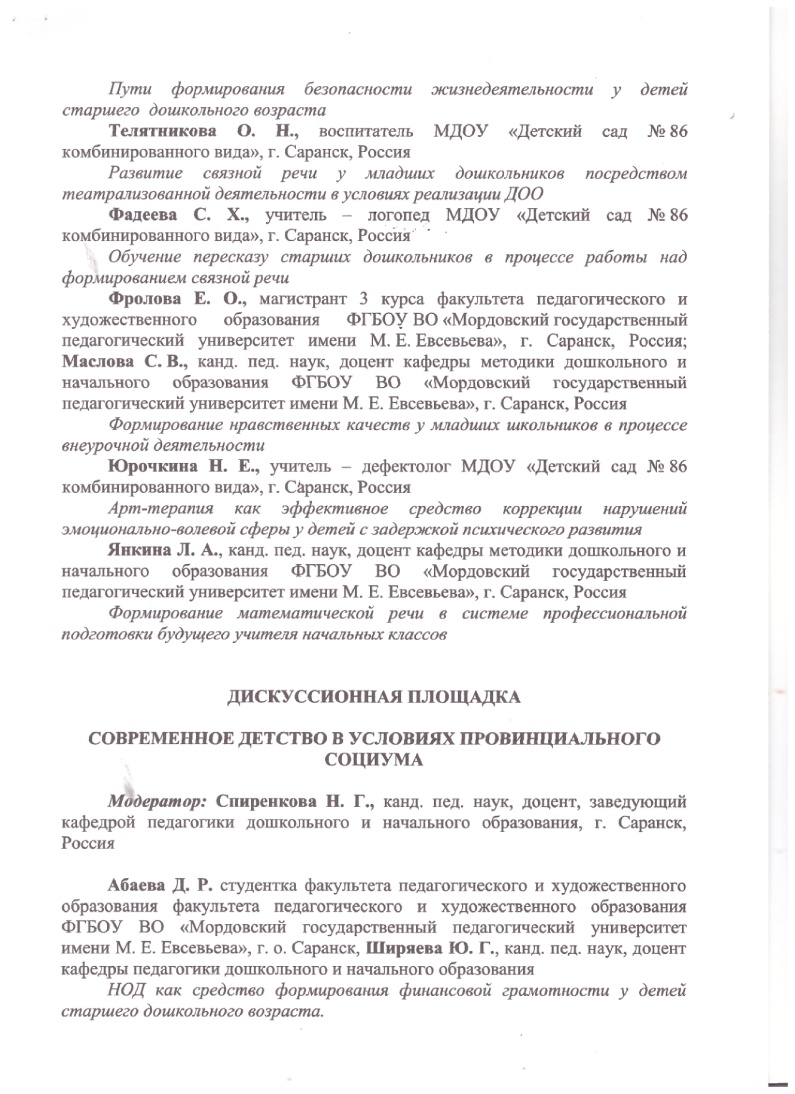 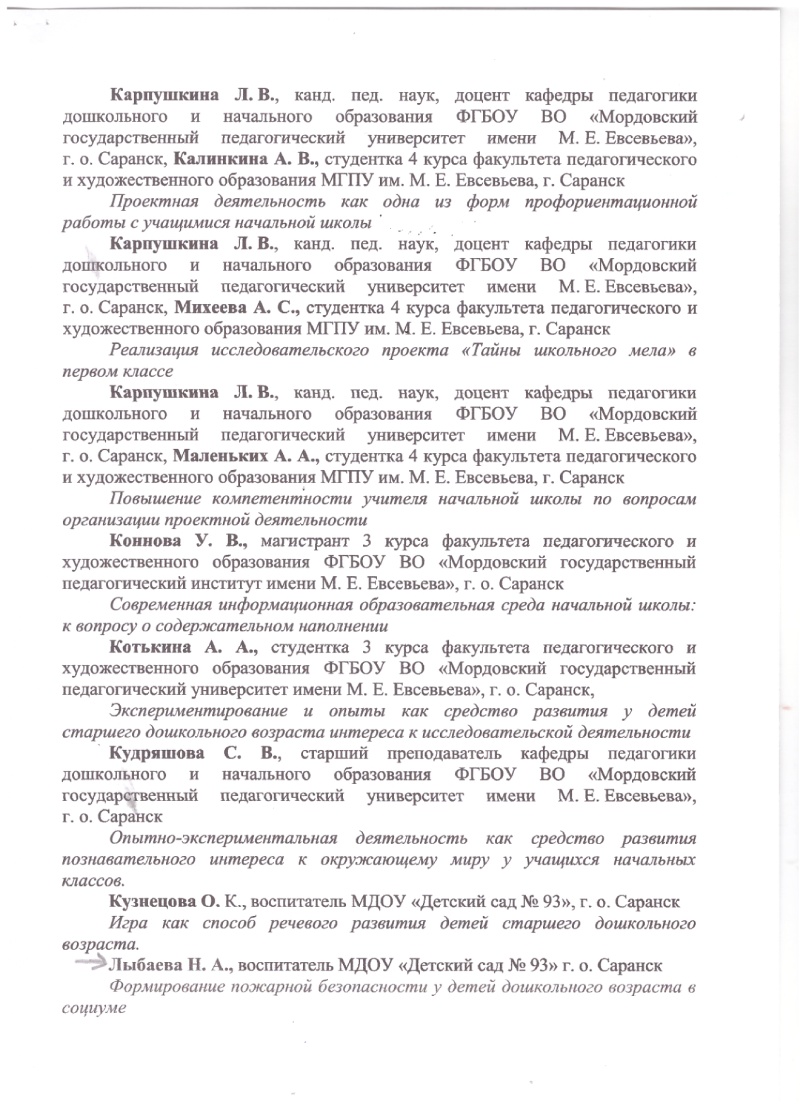 7. Проведение открытых занятий, мастер-классов, мероприятий
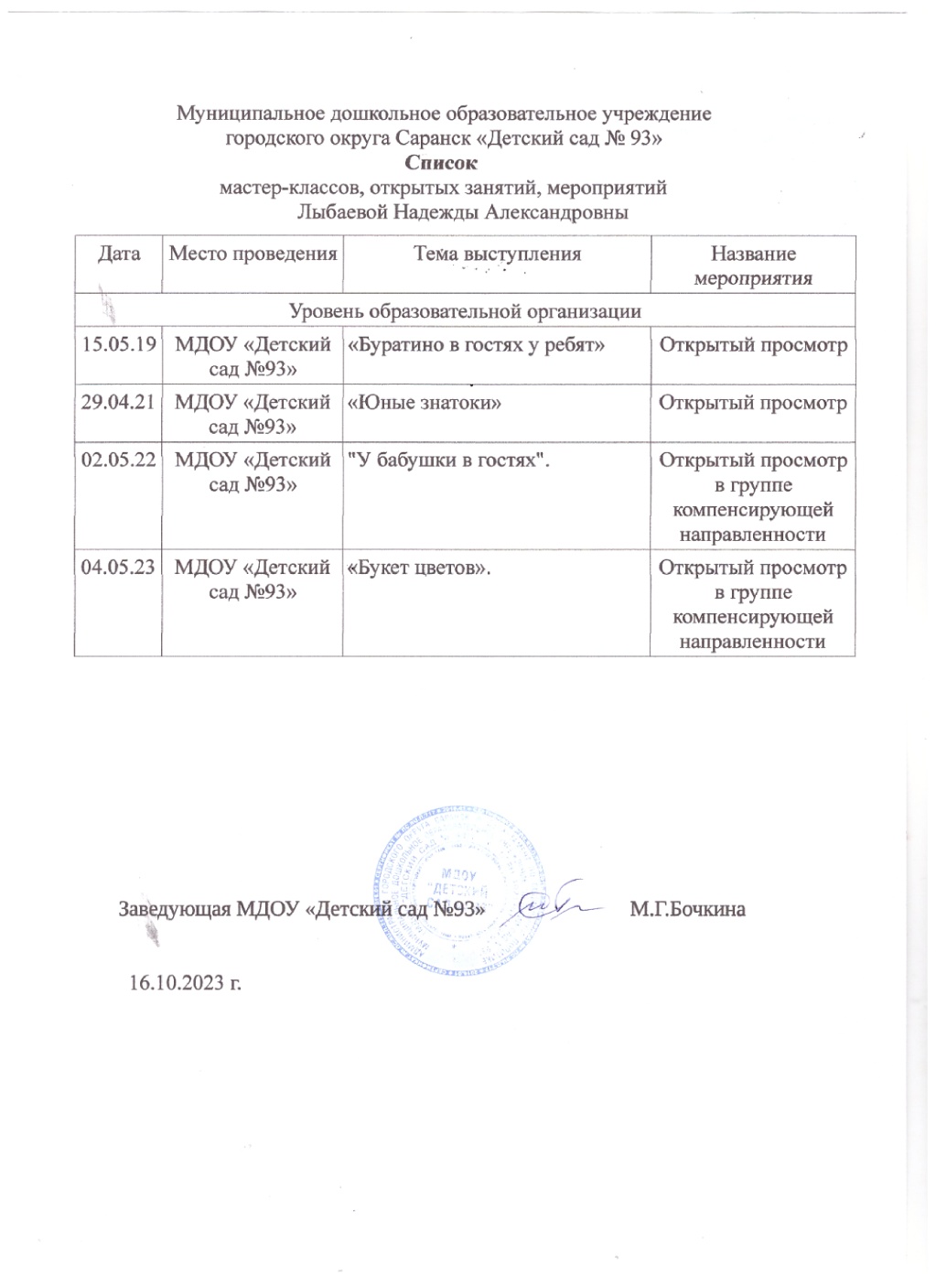 8. Экспертная деятельность
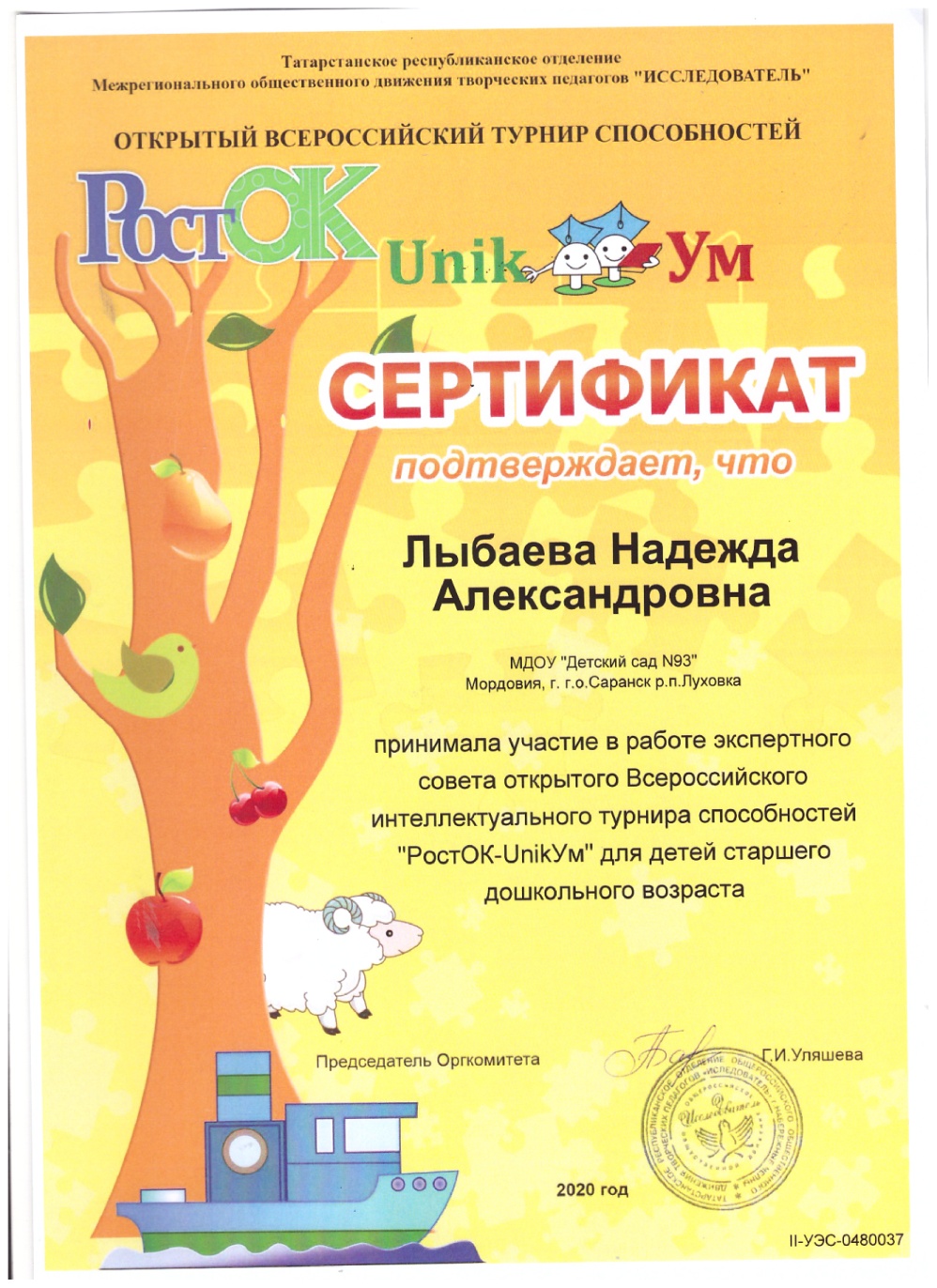 9. Общественно - педагогическая активность педагога : участие в комиссиях, педагогических сообществах , жюри конкурса
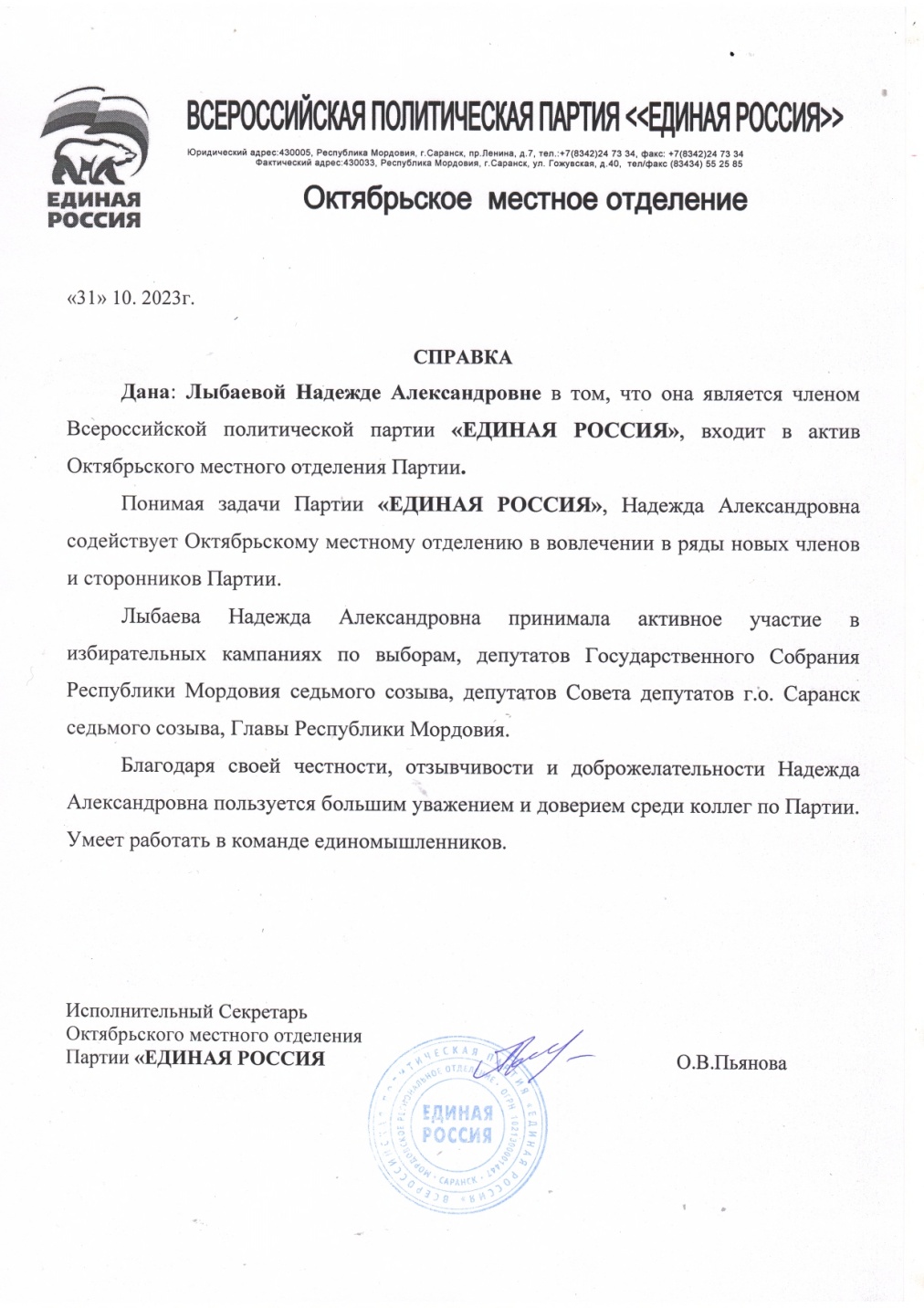 10. Позитивные результаты работы с воспитанниками
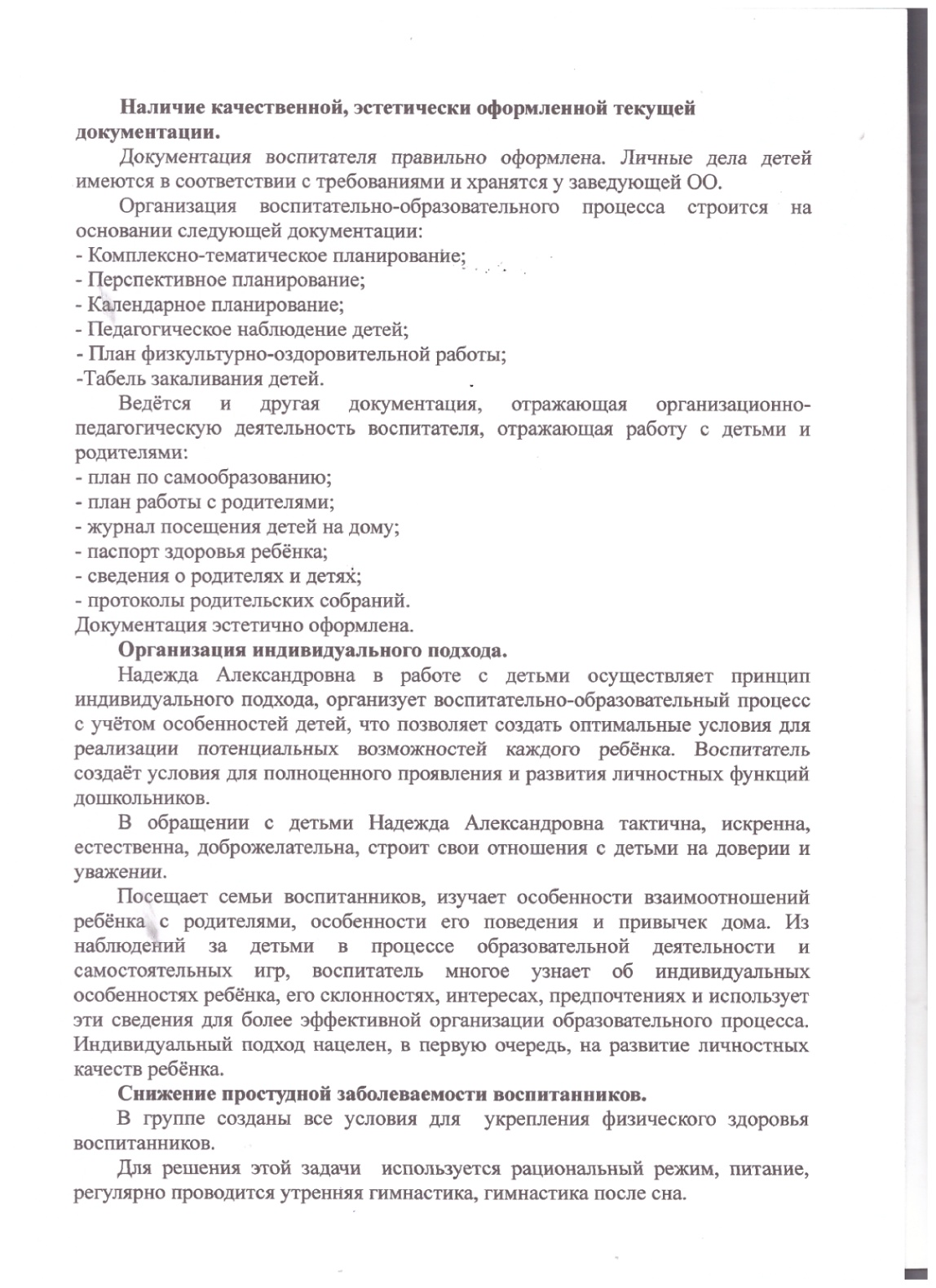 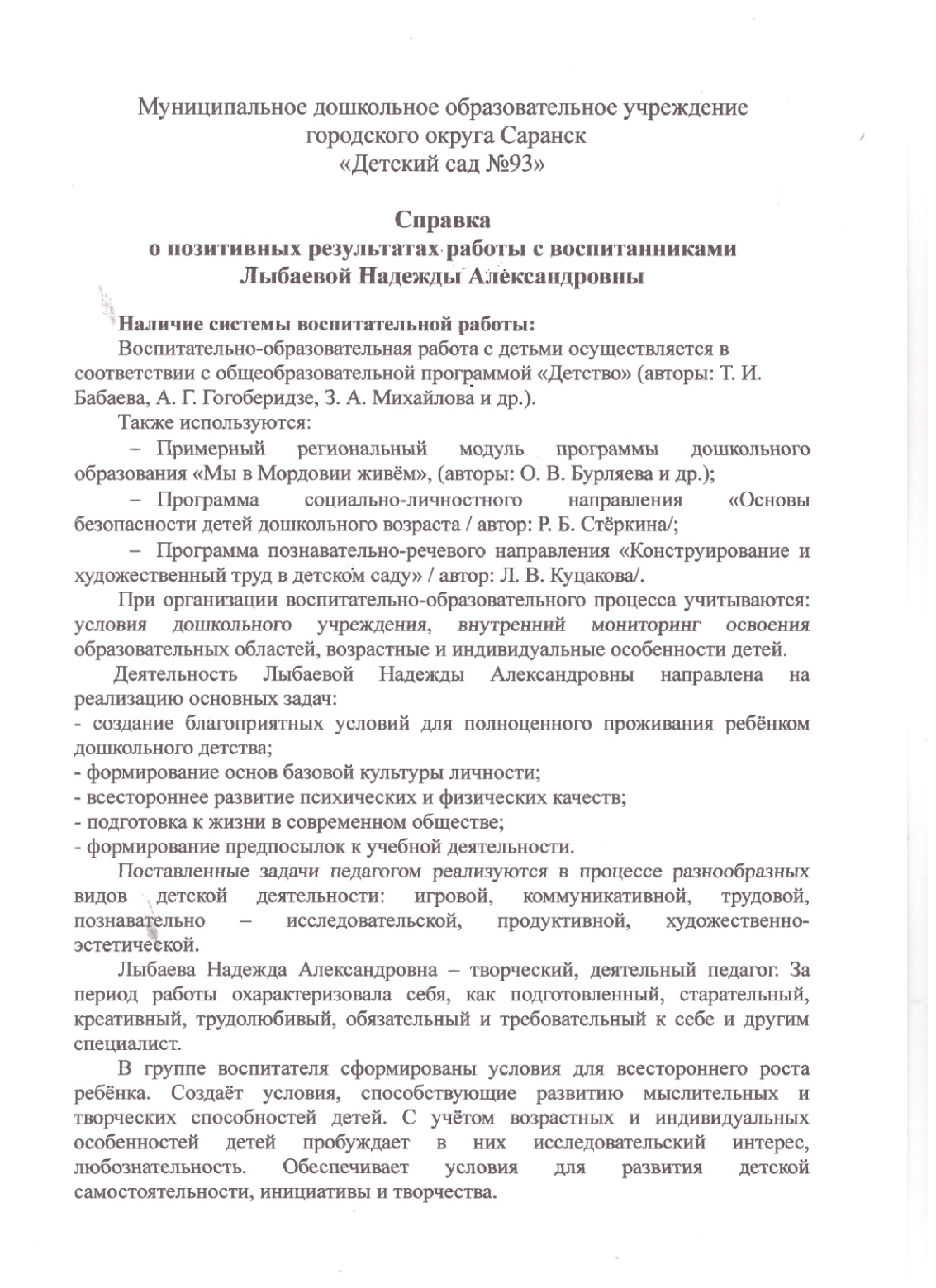 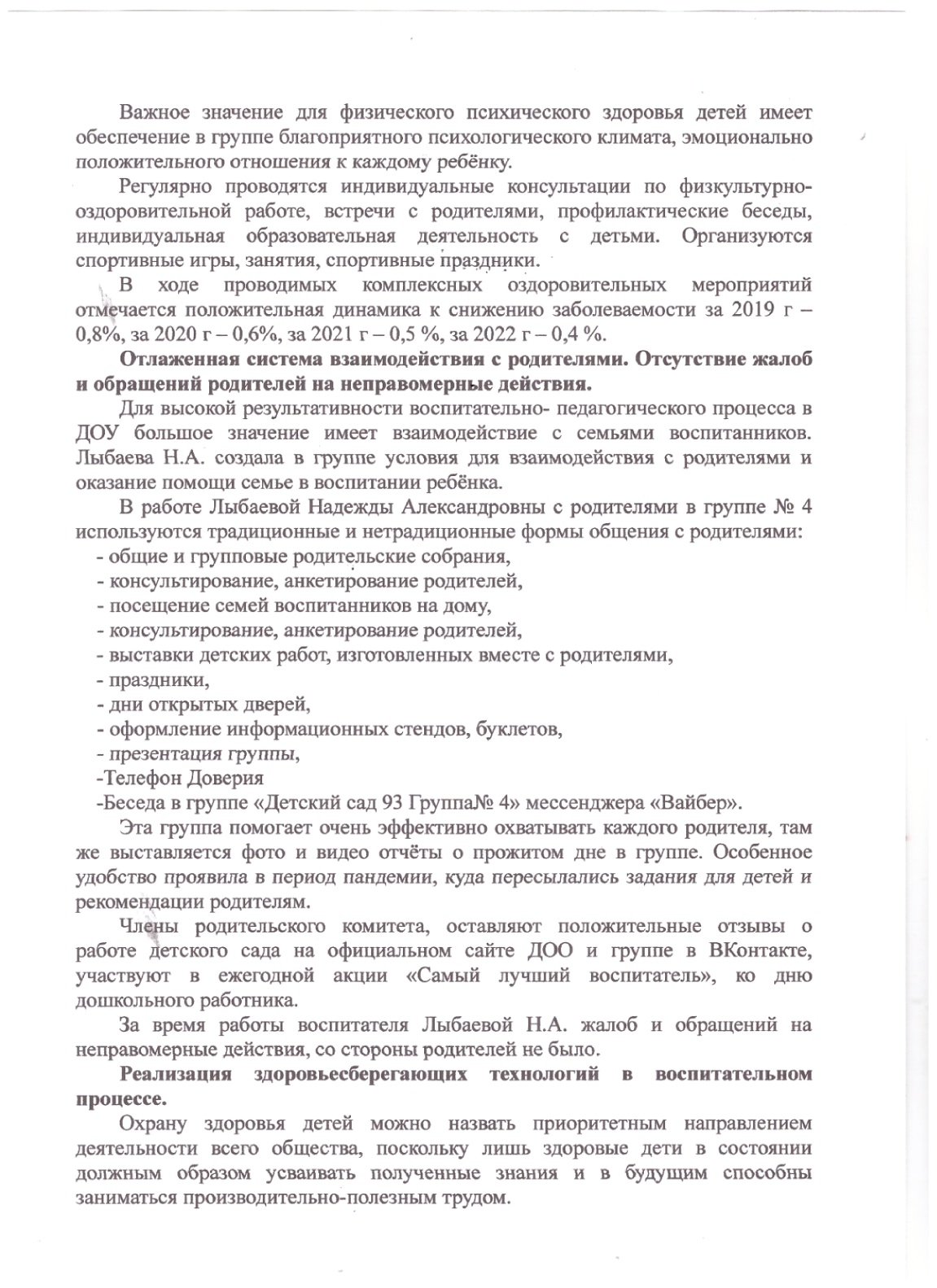 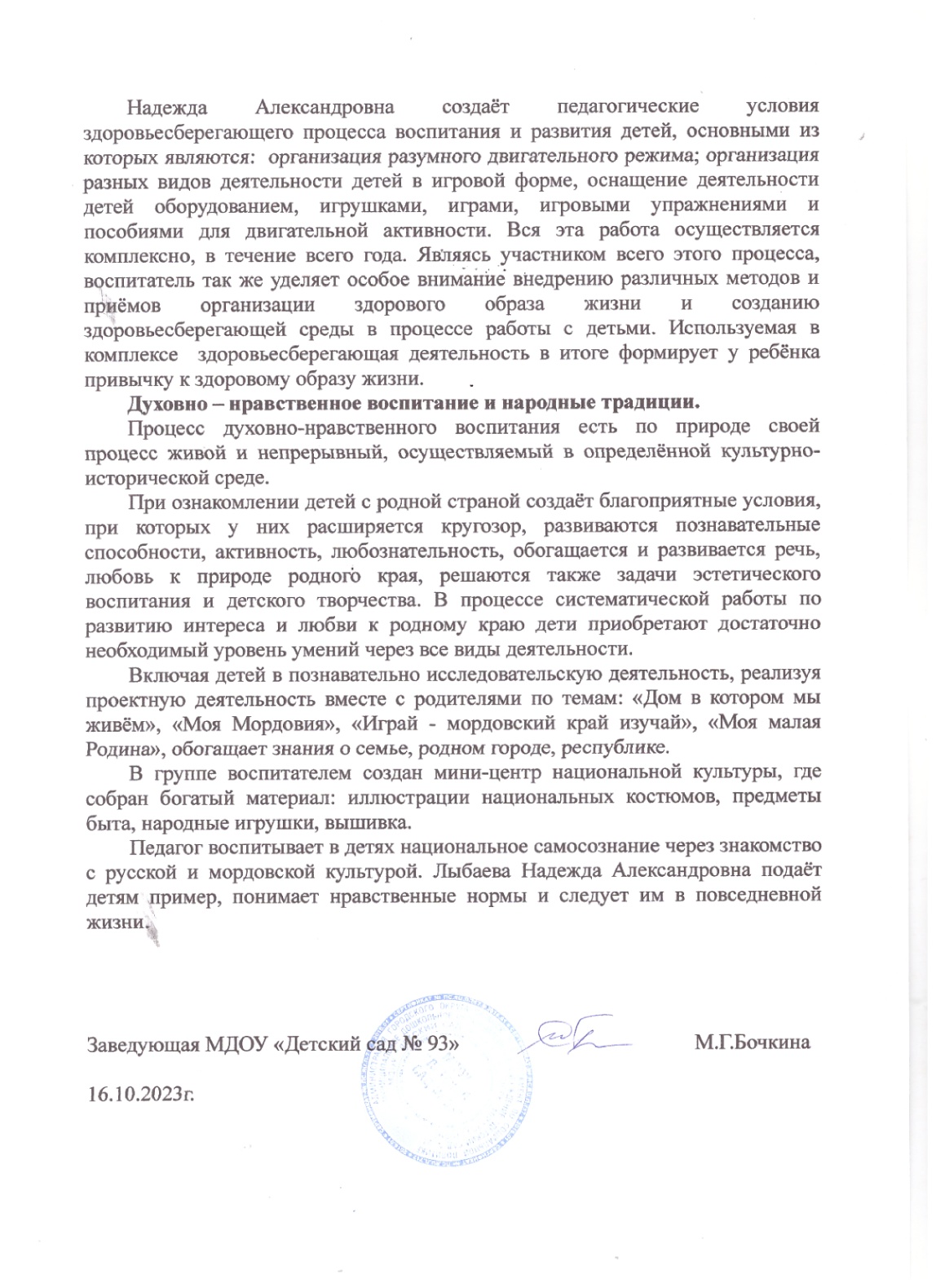 11. Качество взаимодействия с родителями
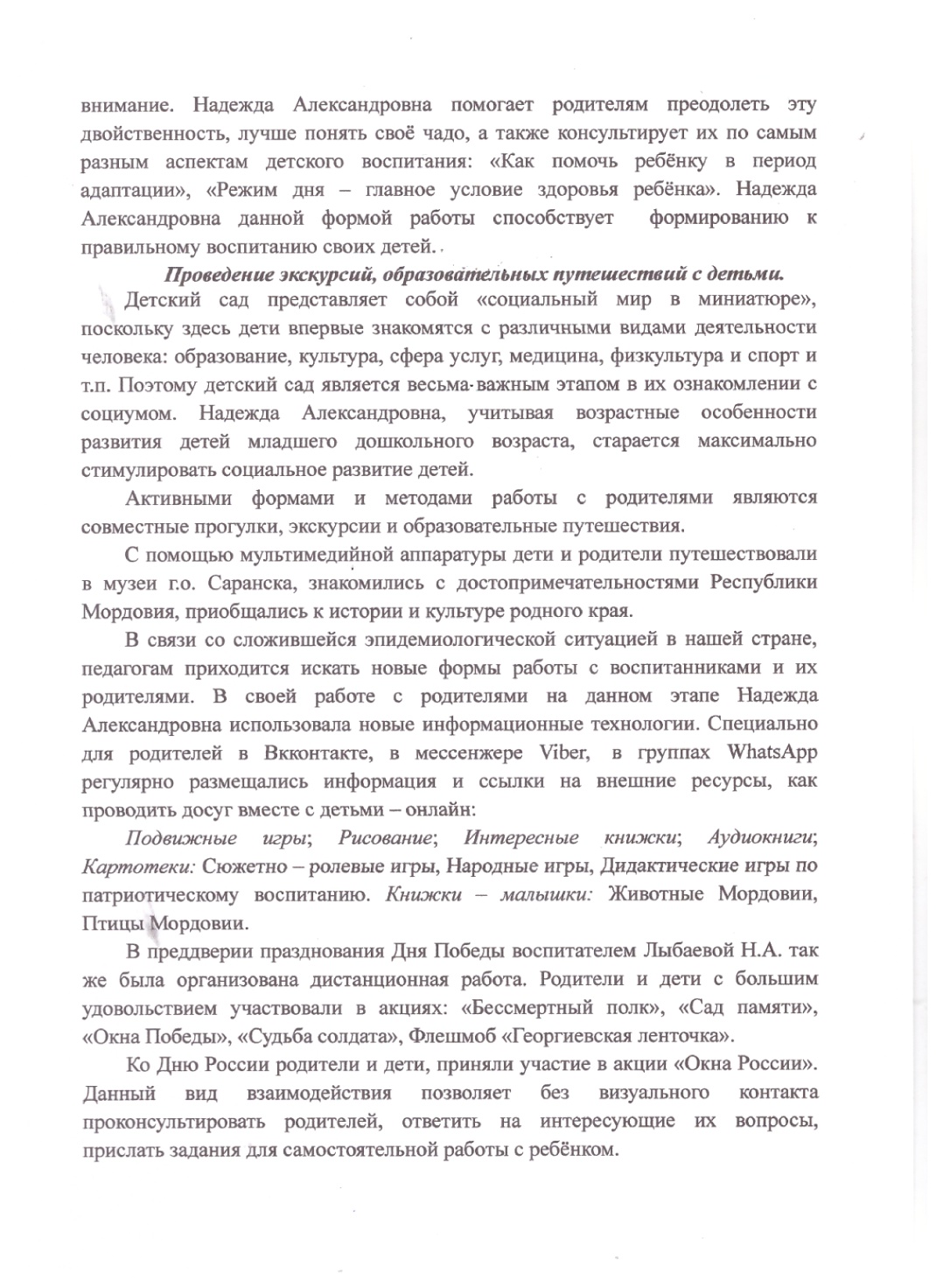 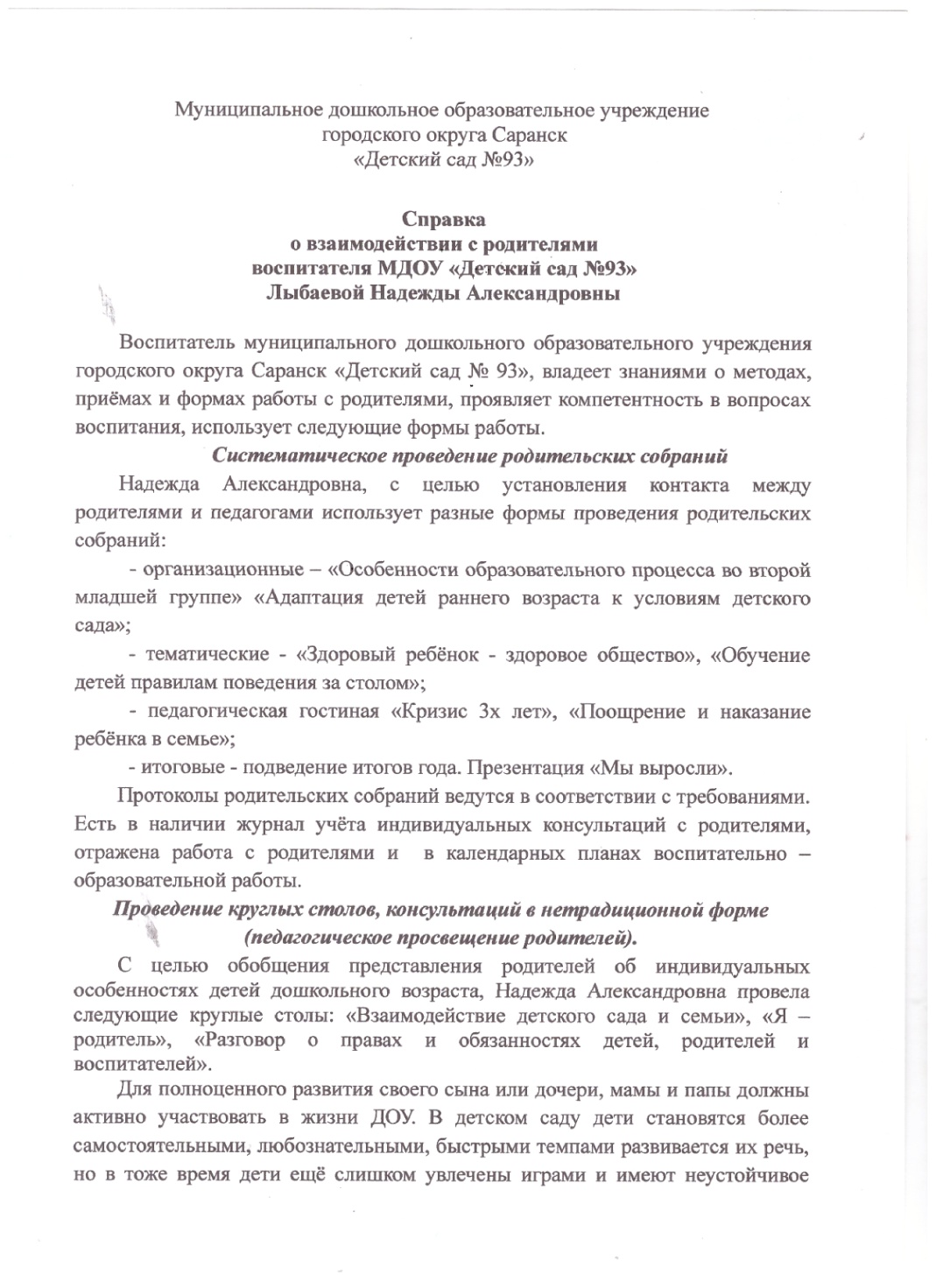 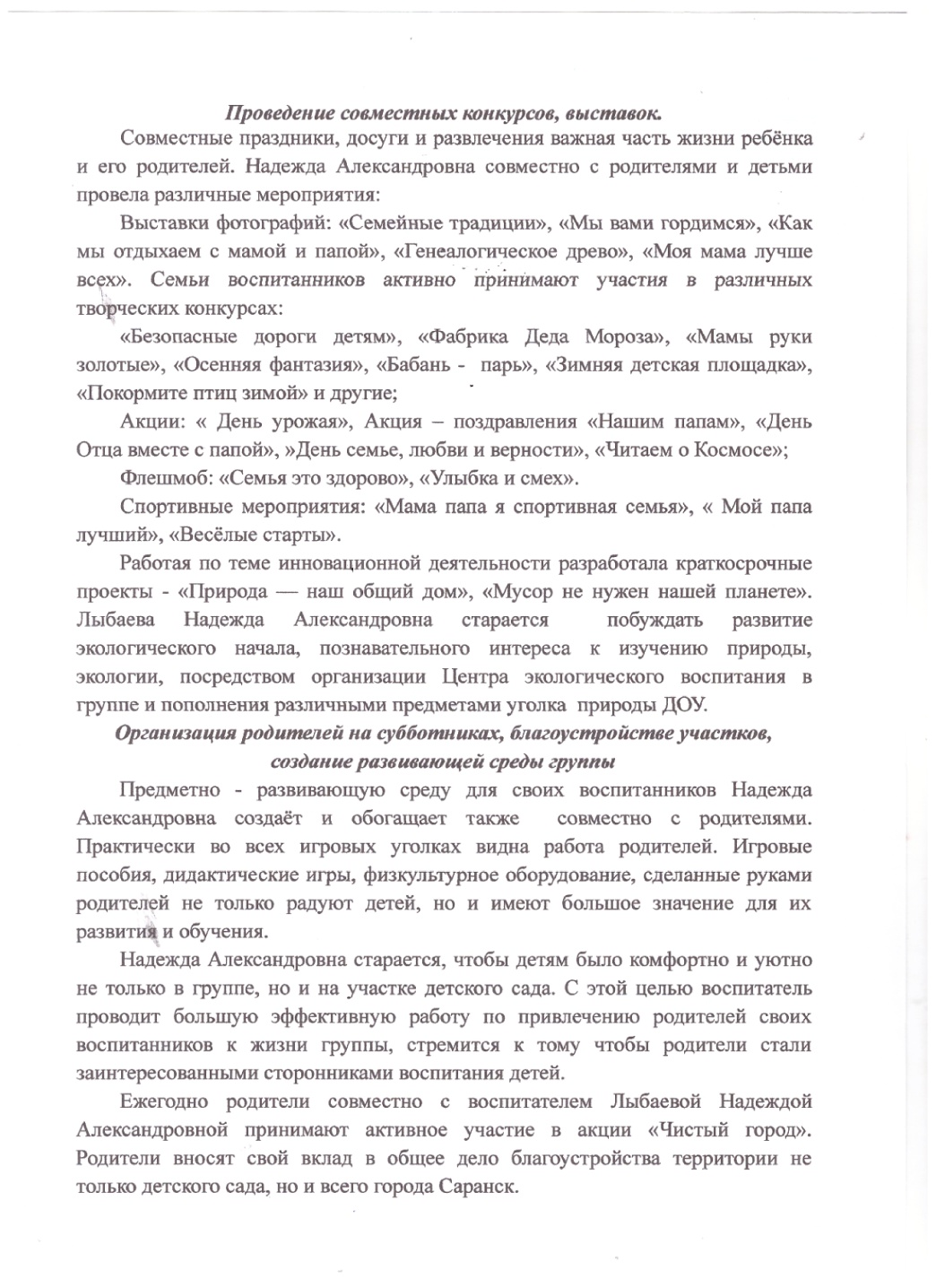 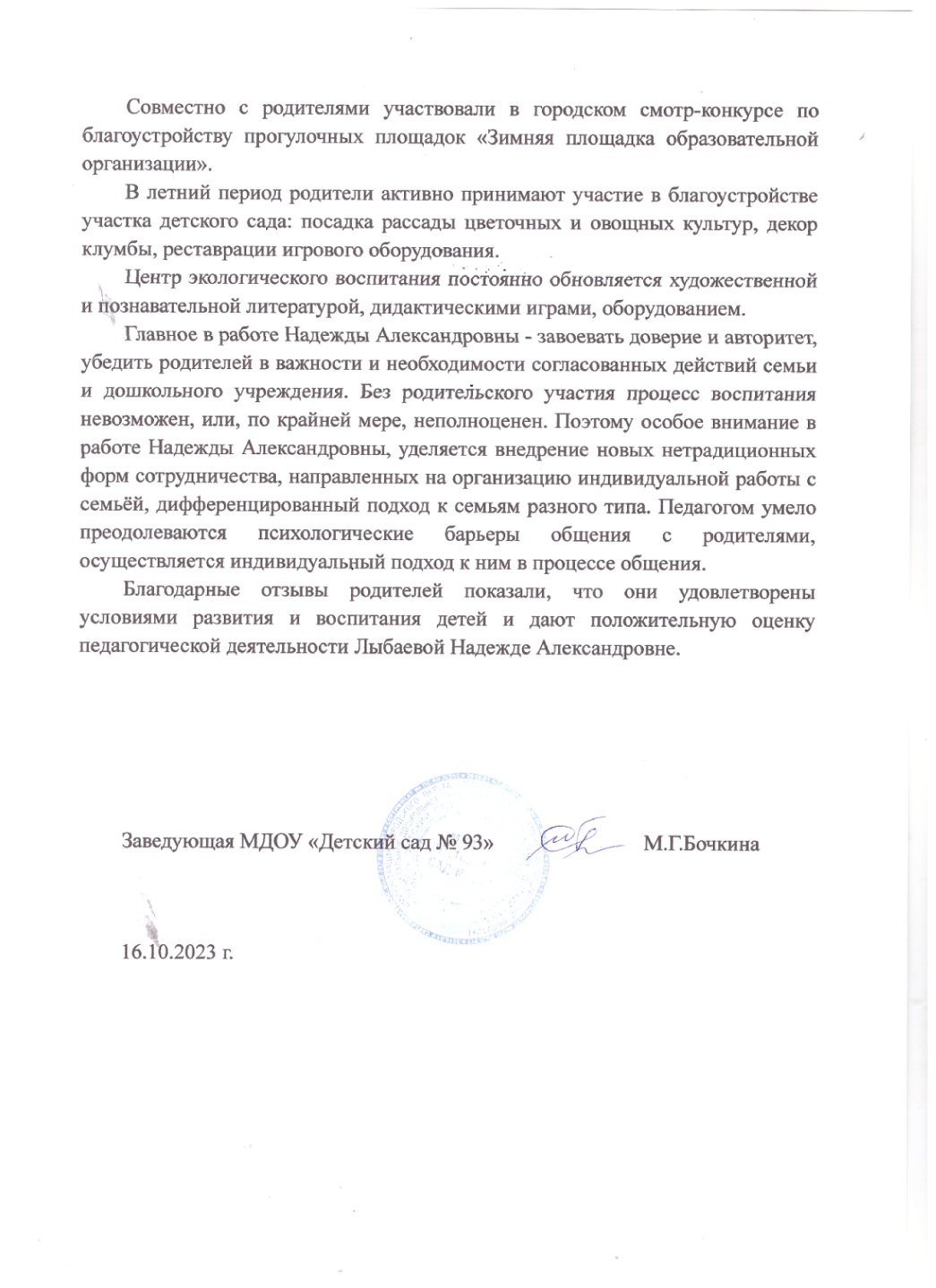 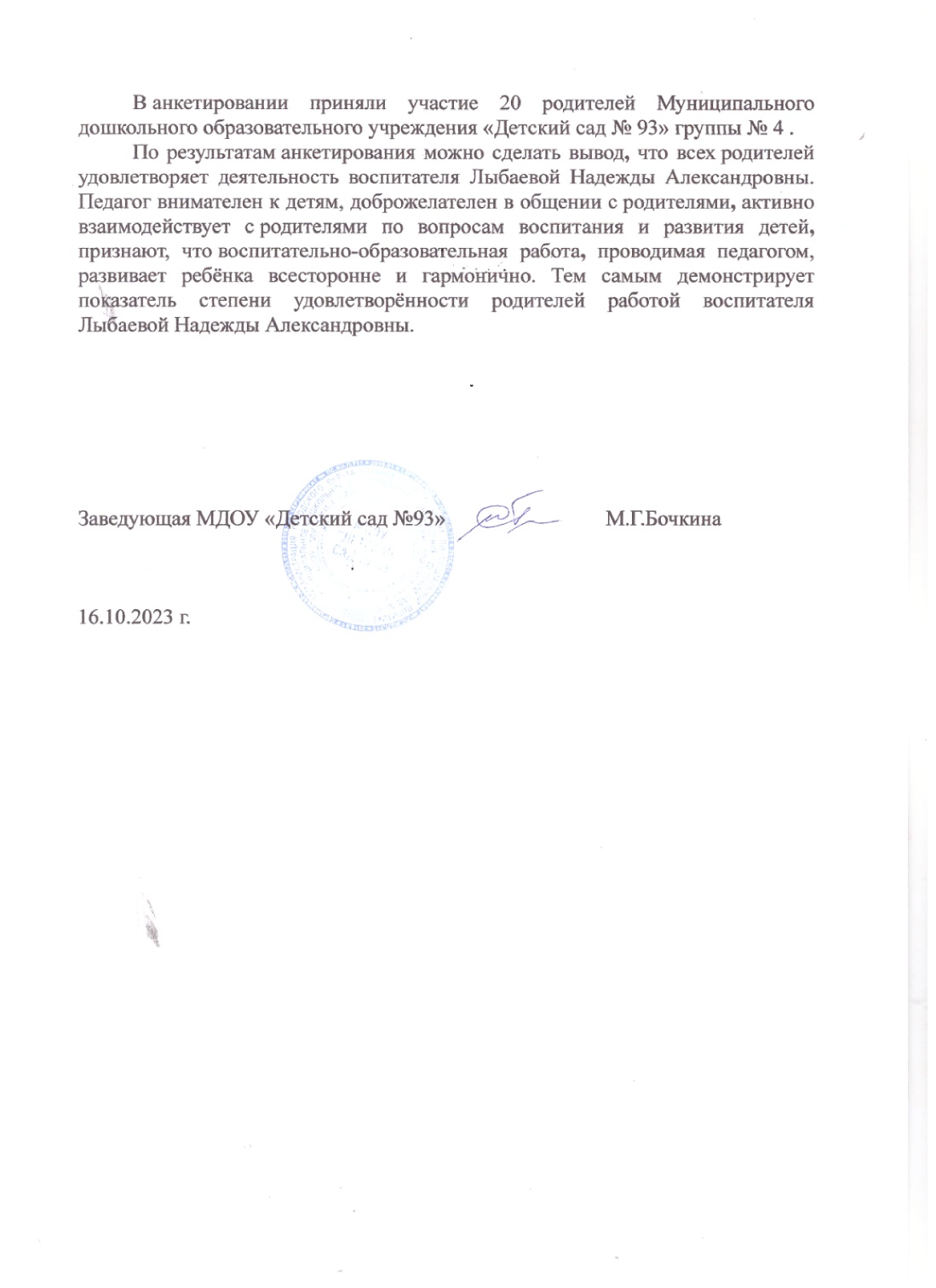 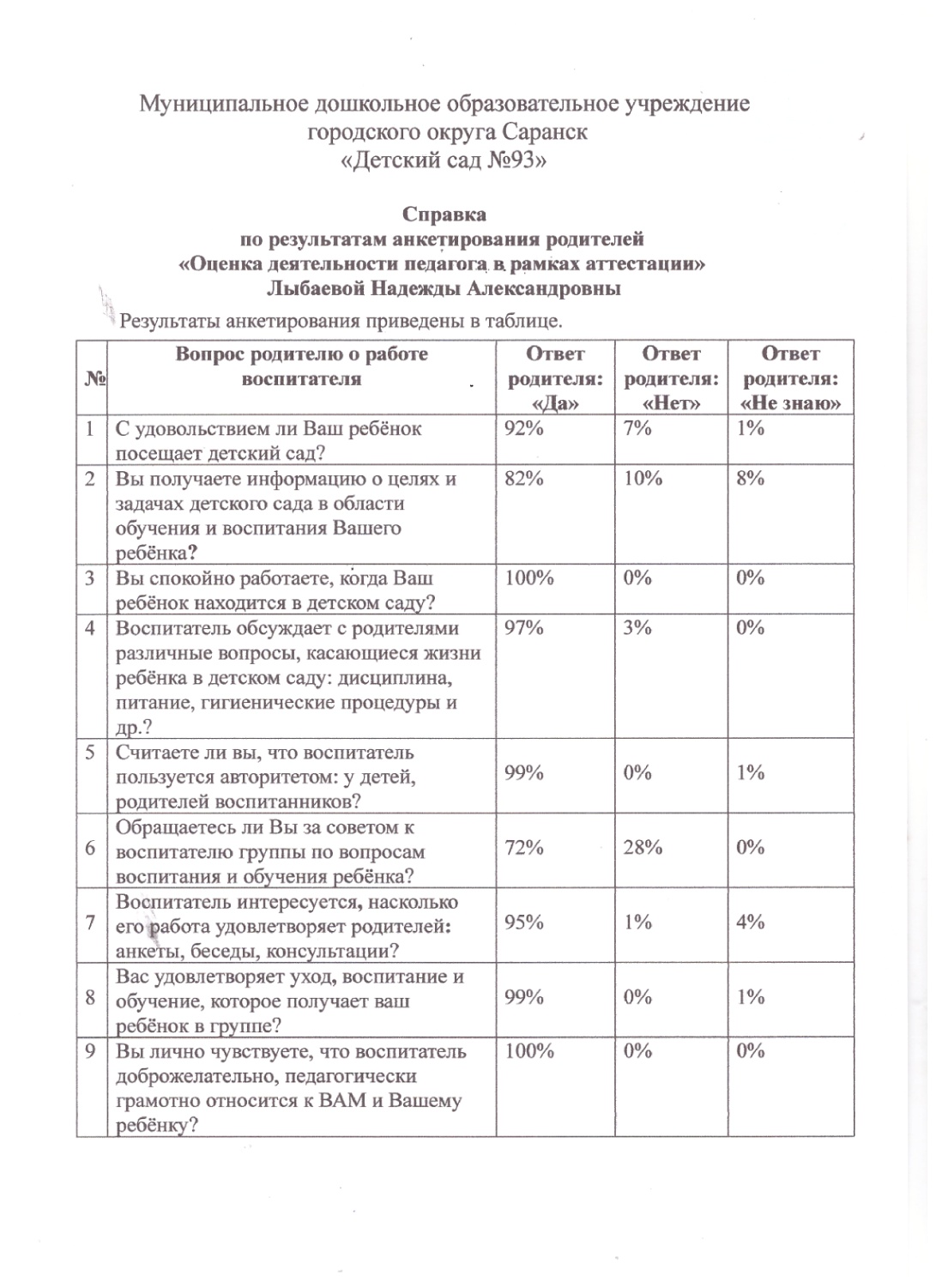 12. Работа с детьми из социально-неблагополучных семей
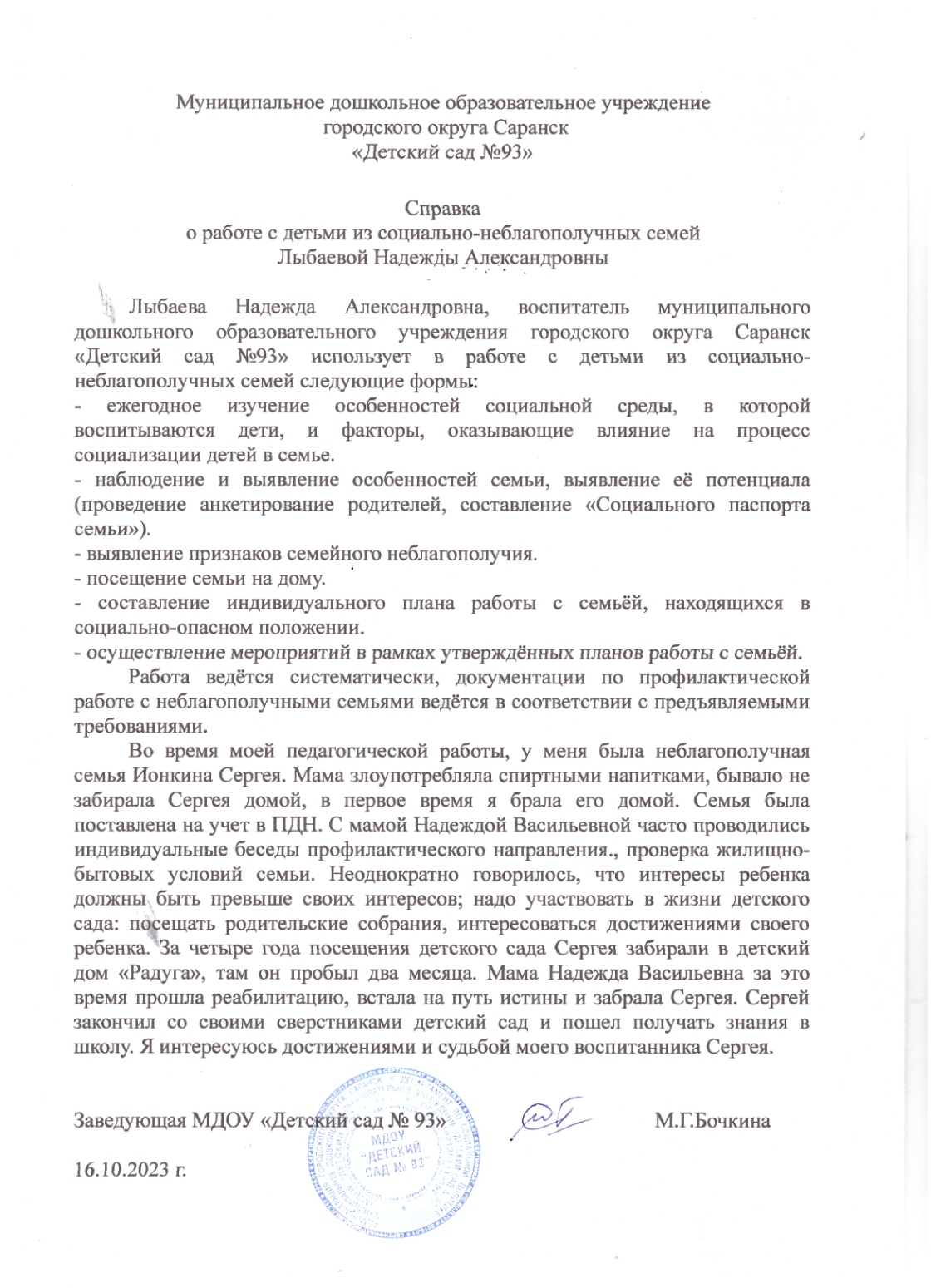 13. Участие педагога в профессиональных конкурсах
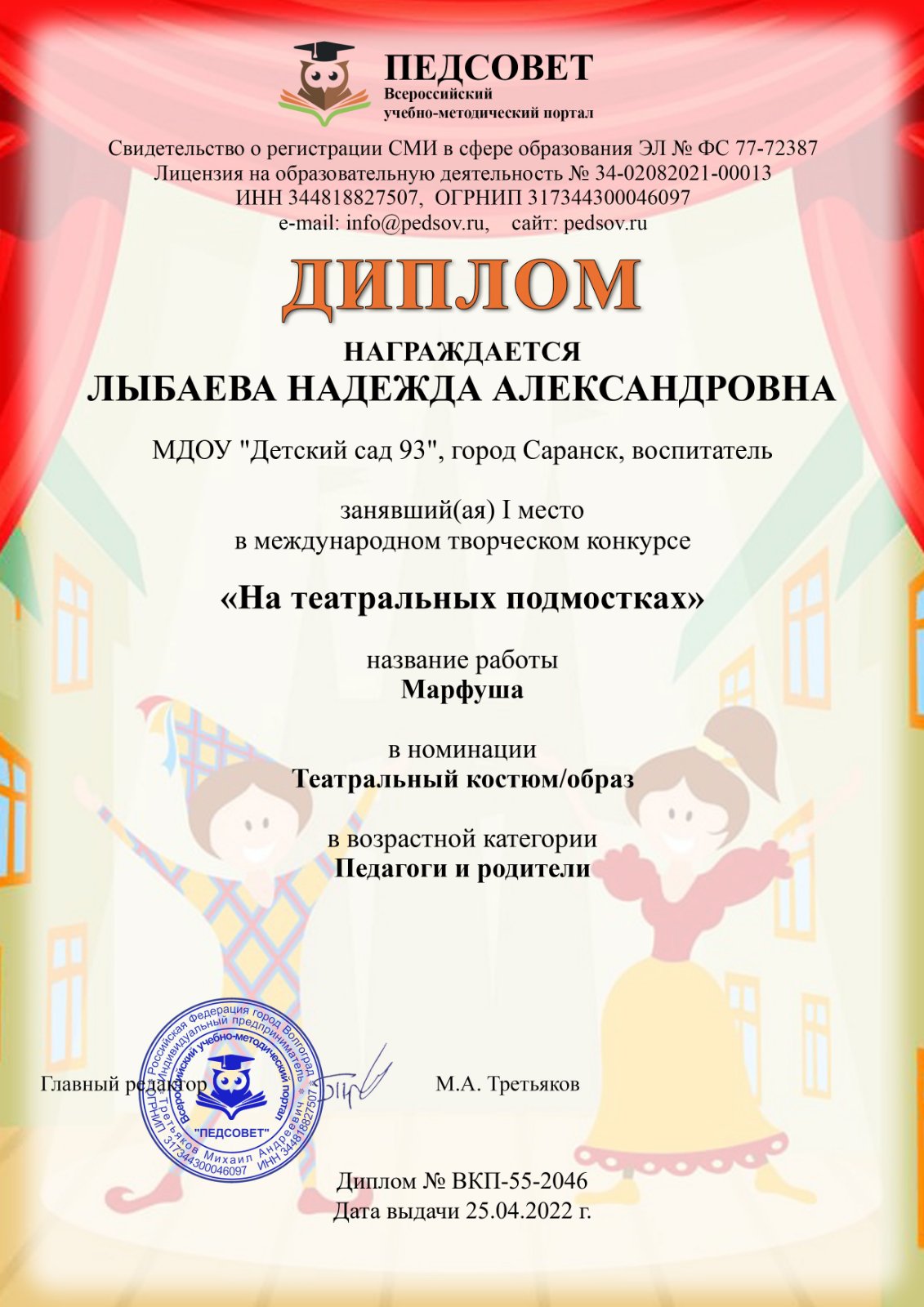 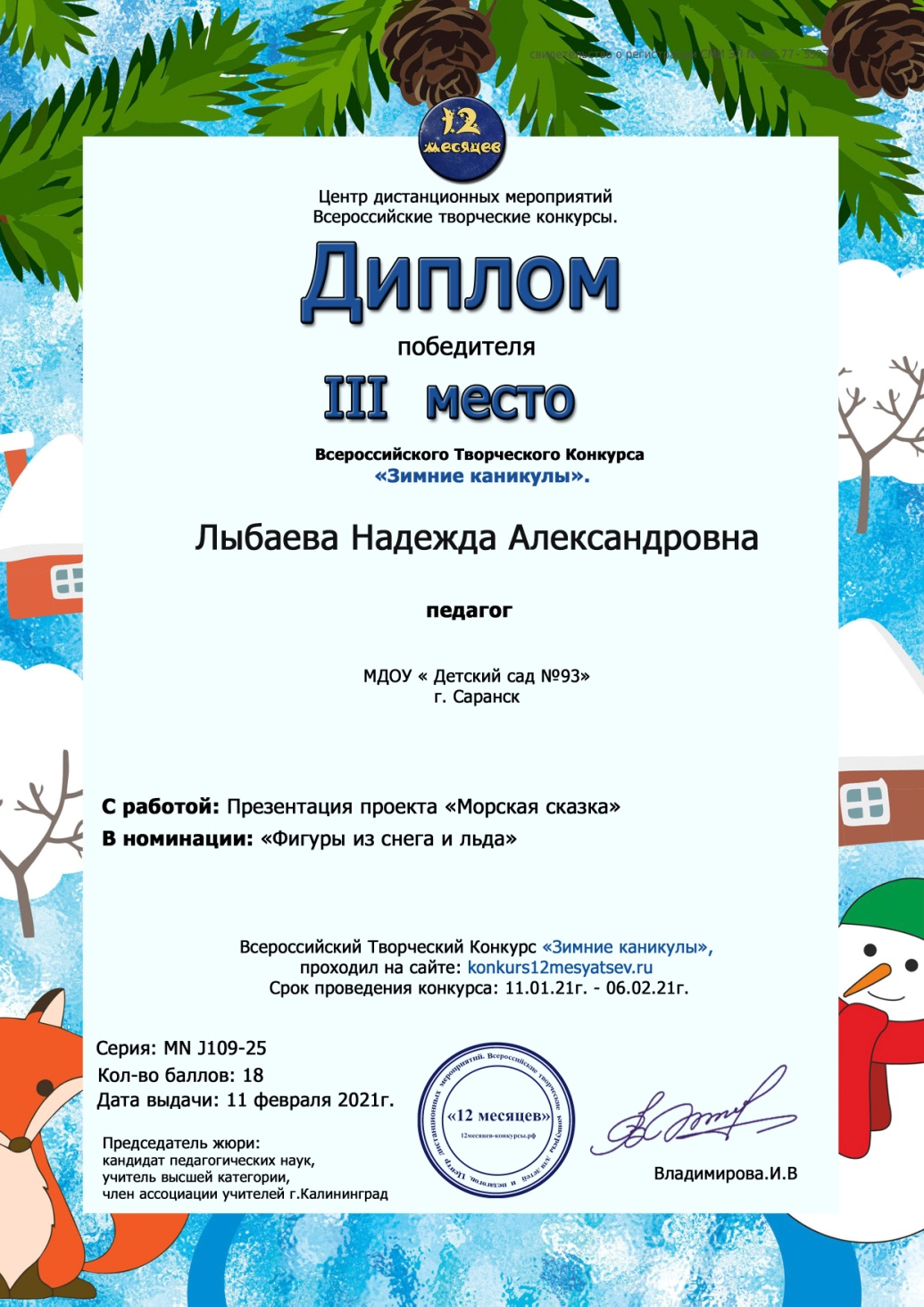 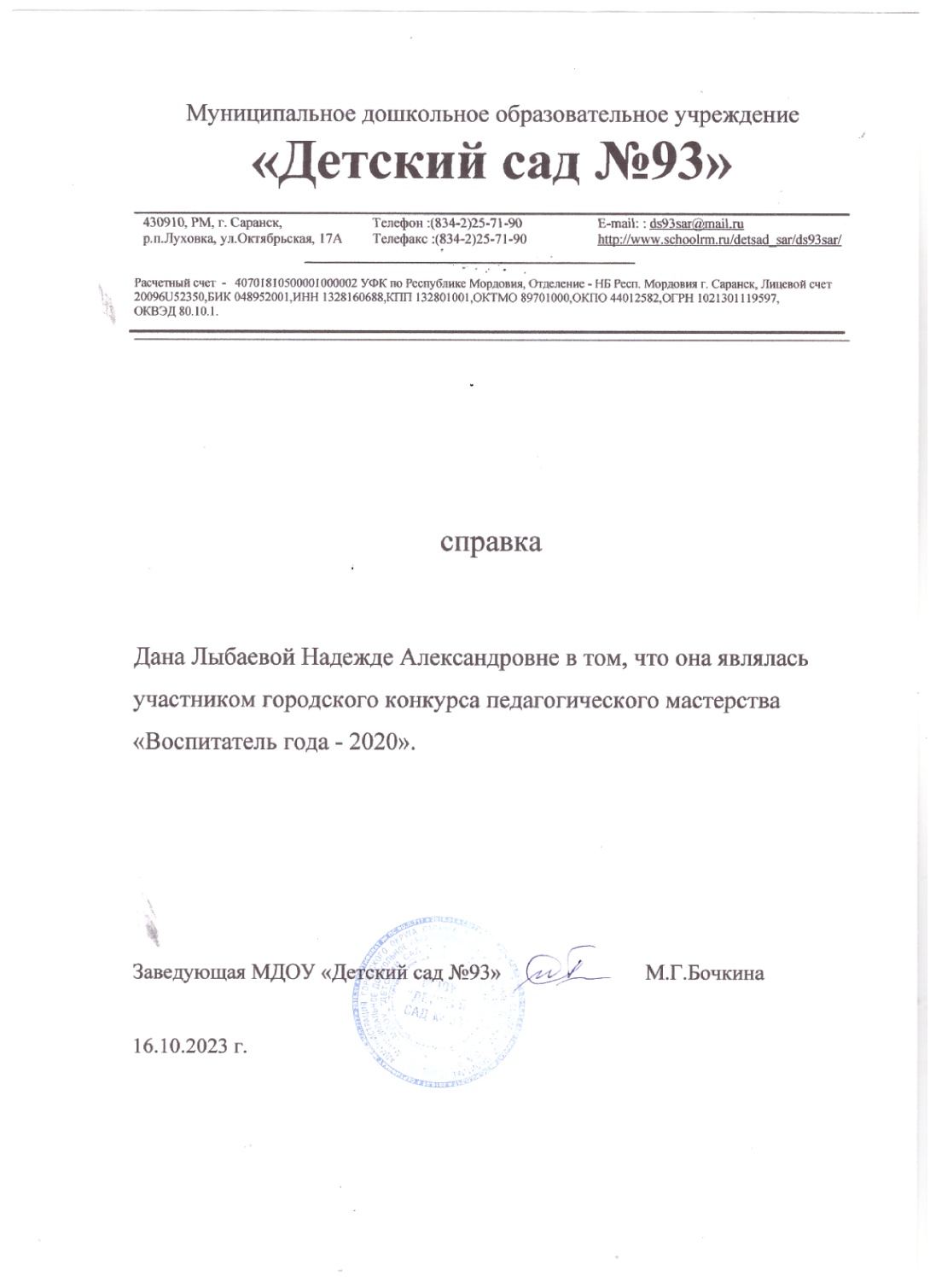 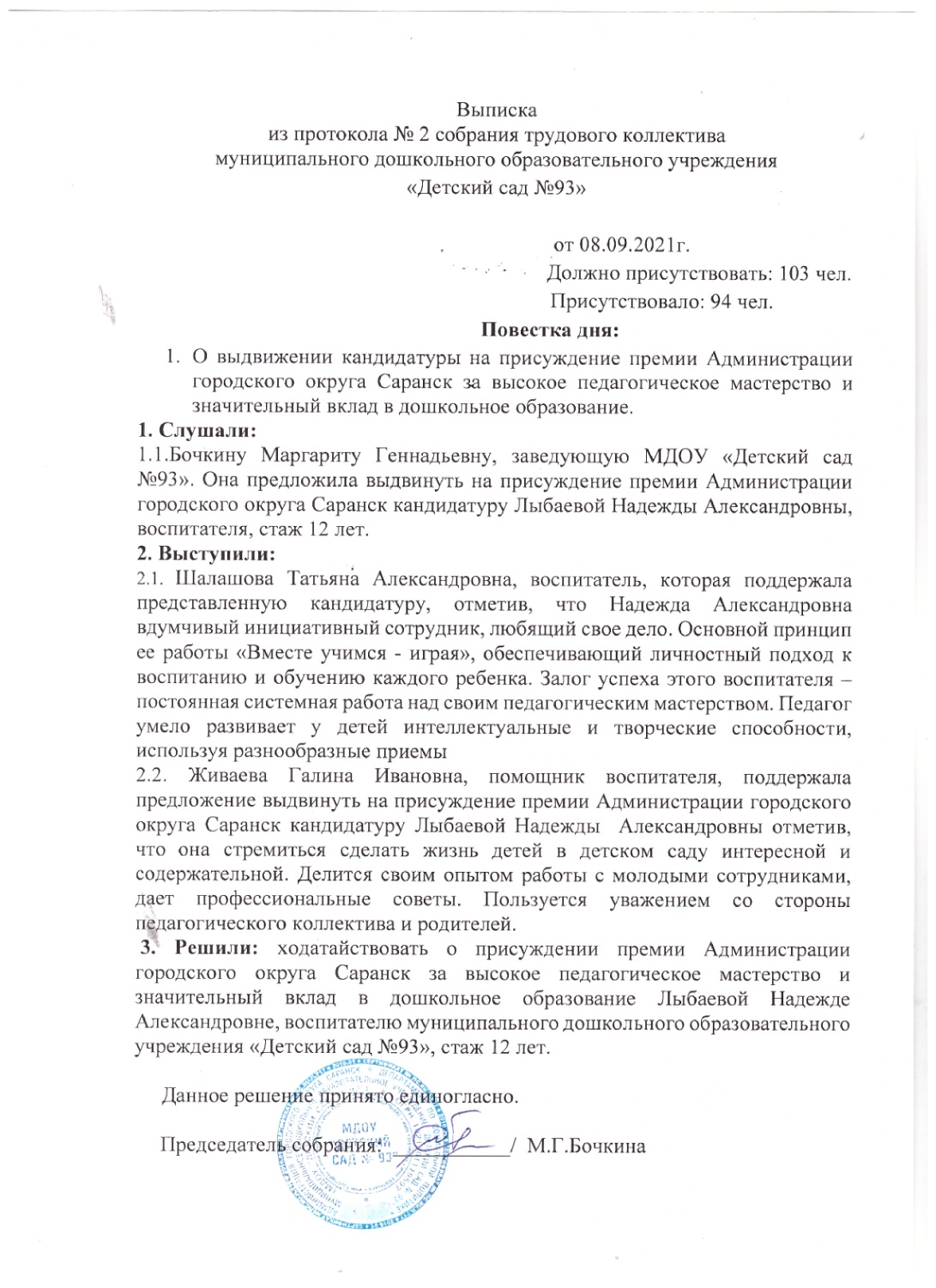 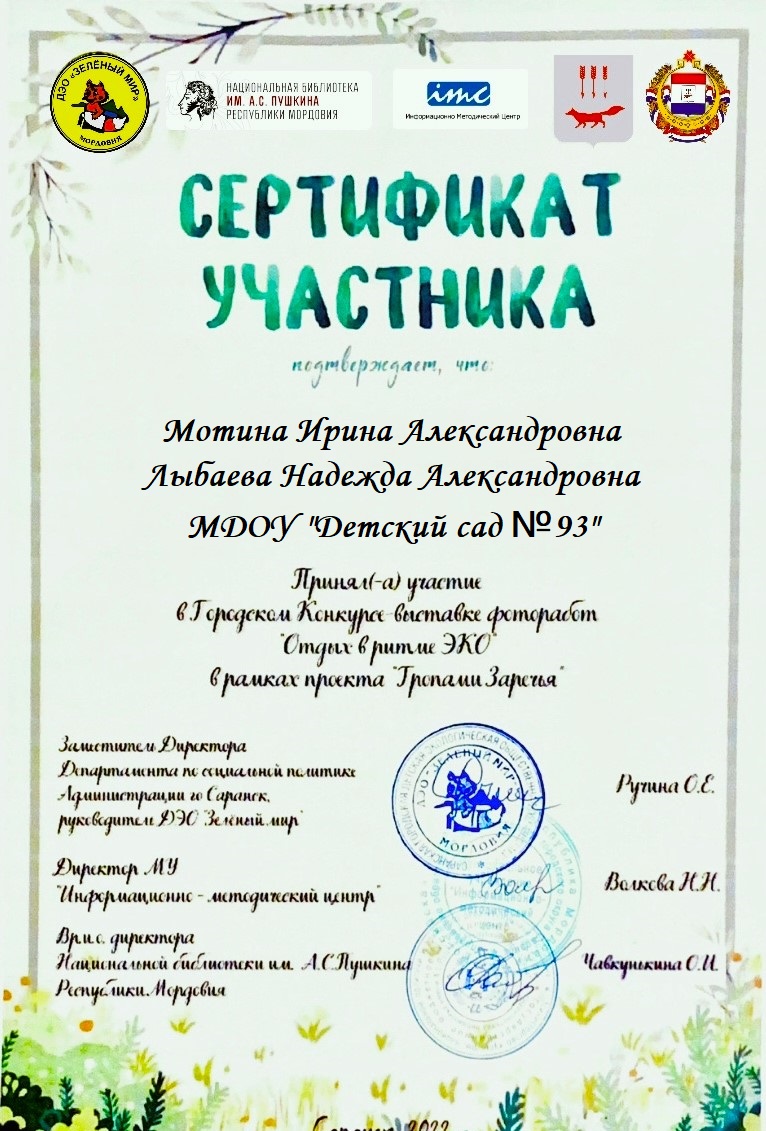 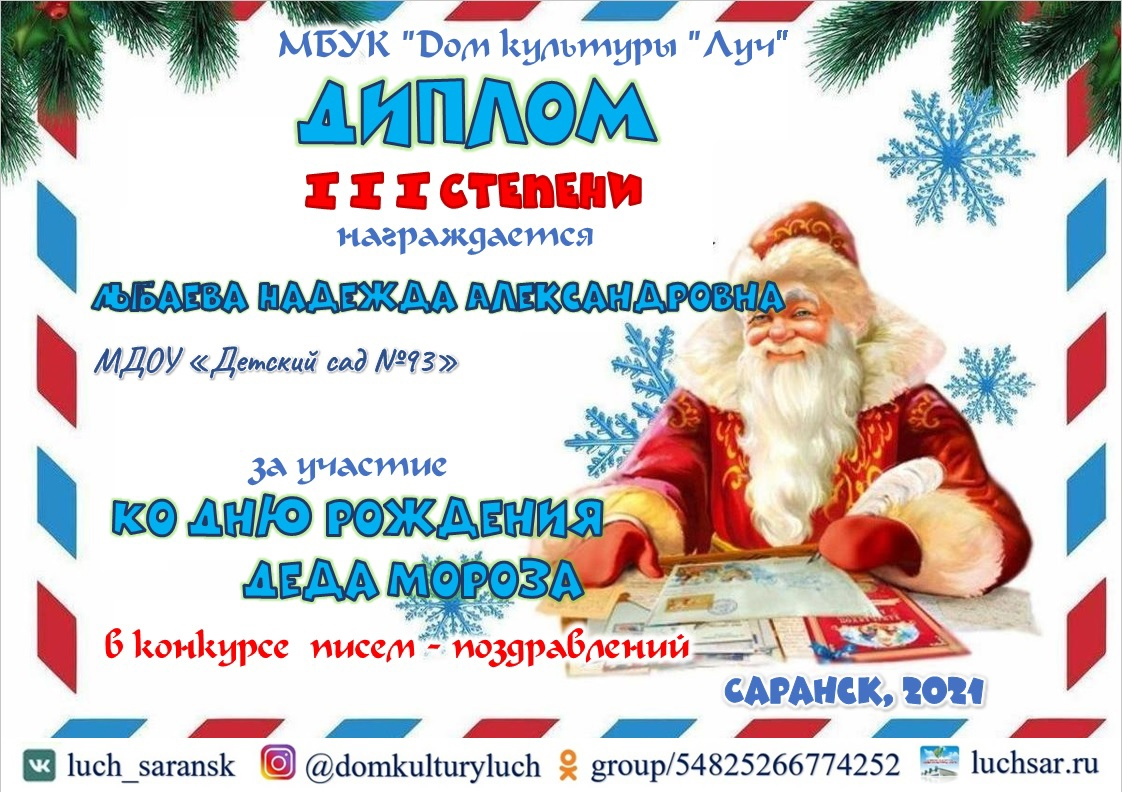 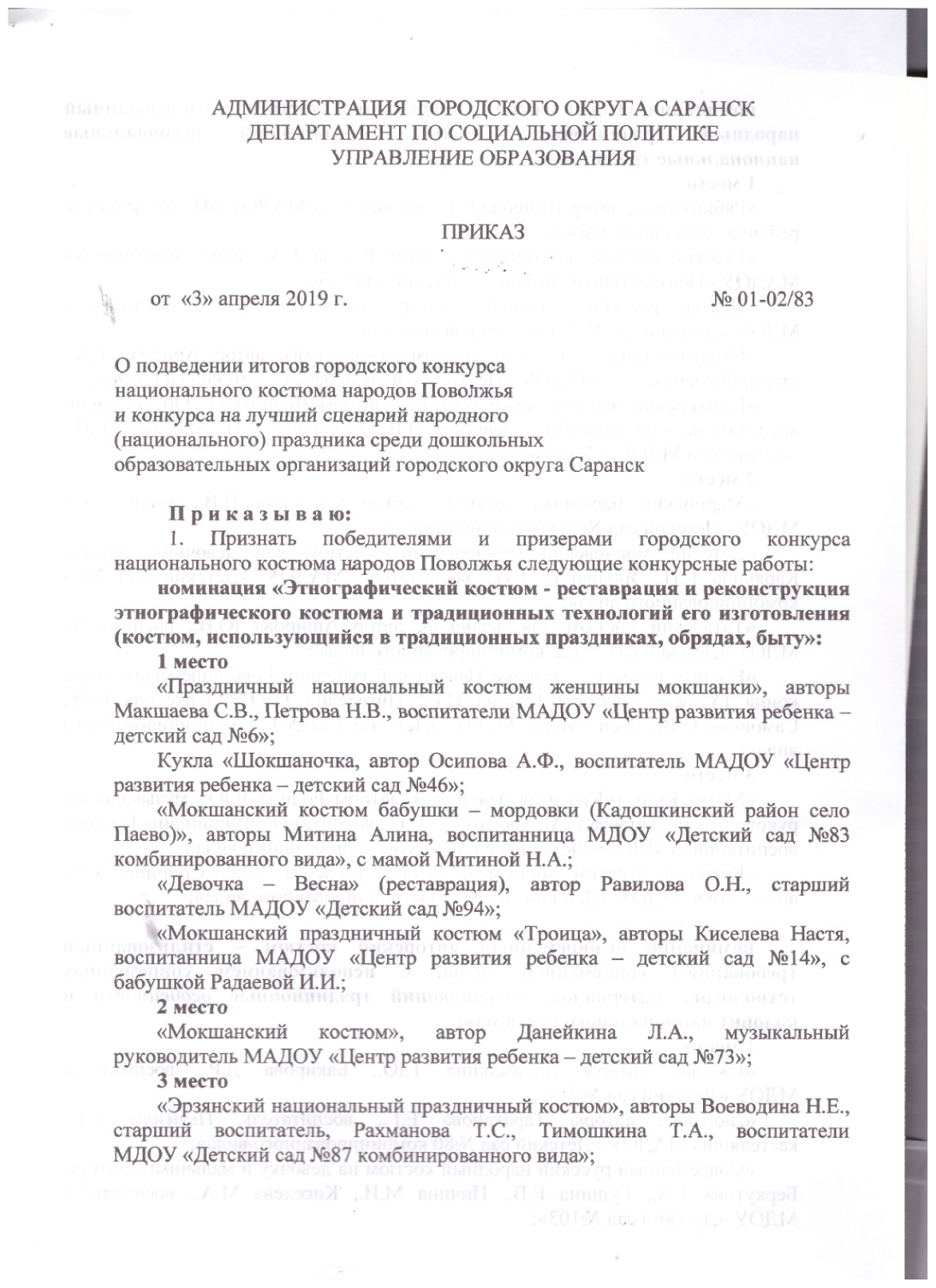 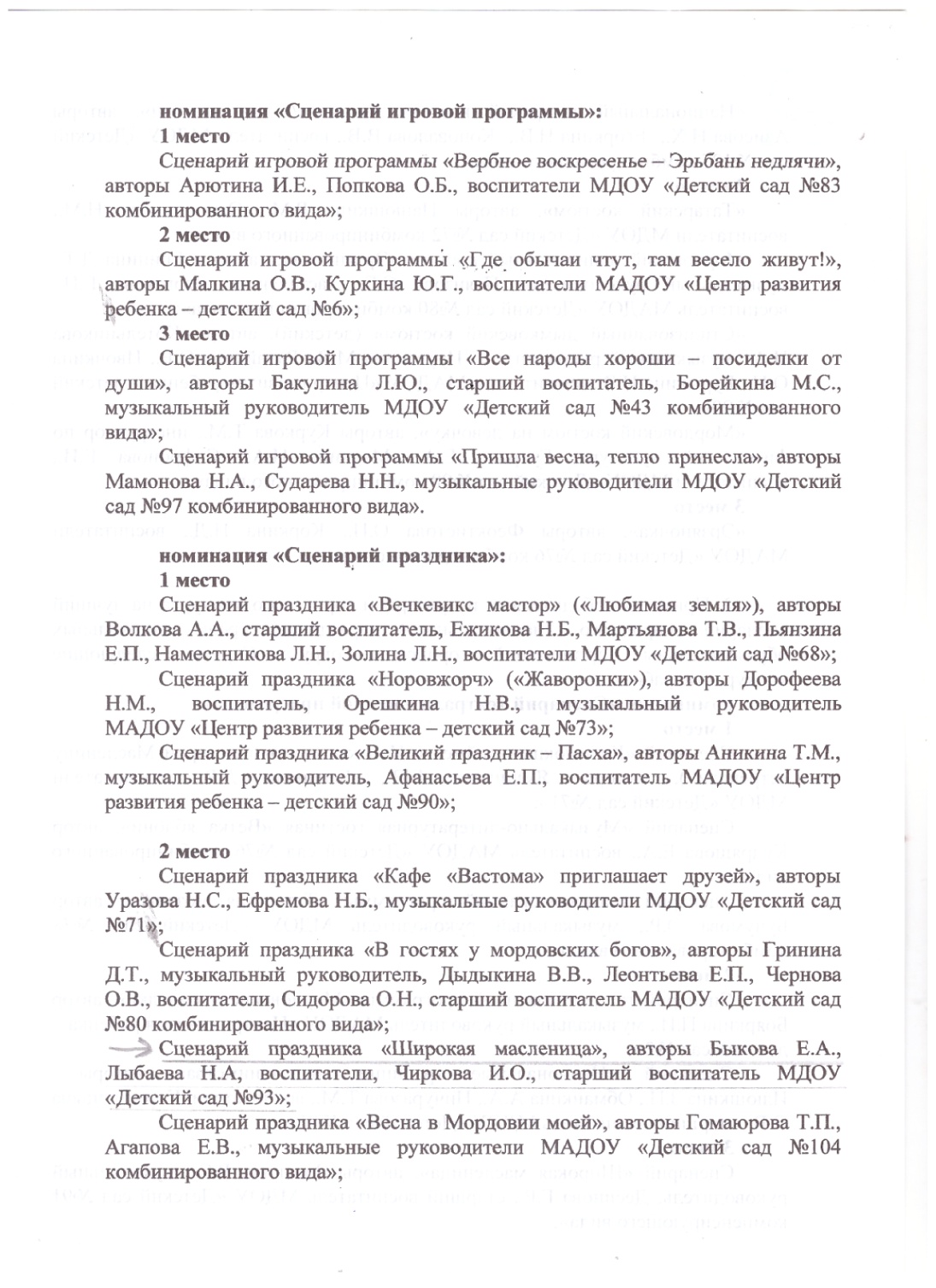 14. Награды и поощрения
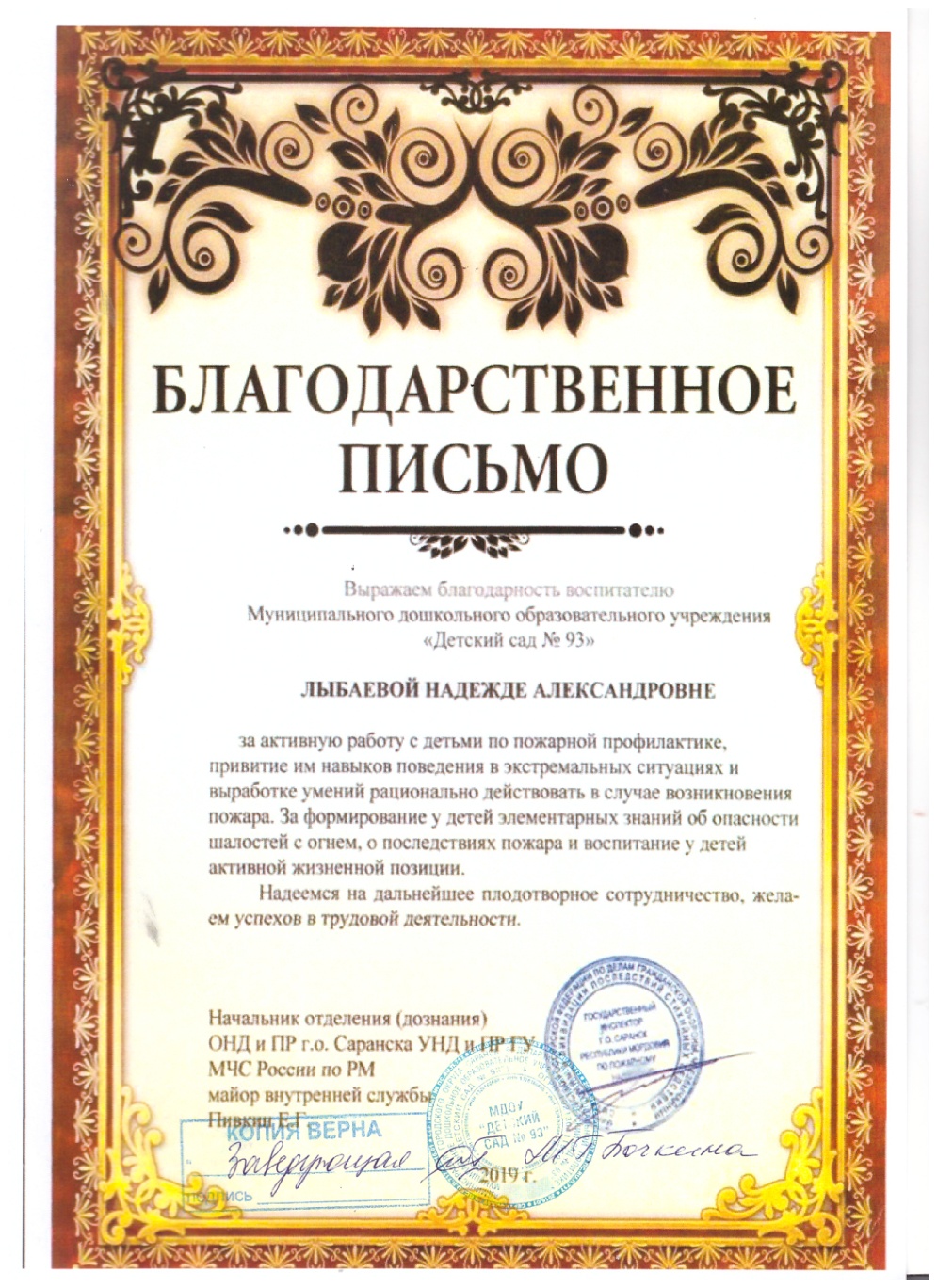 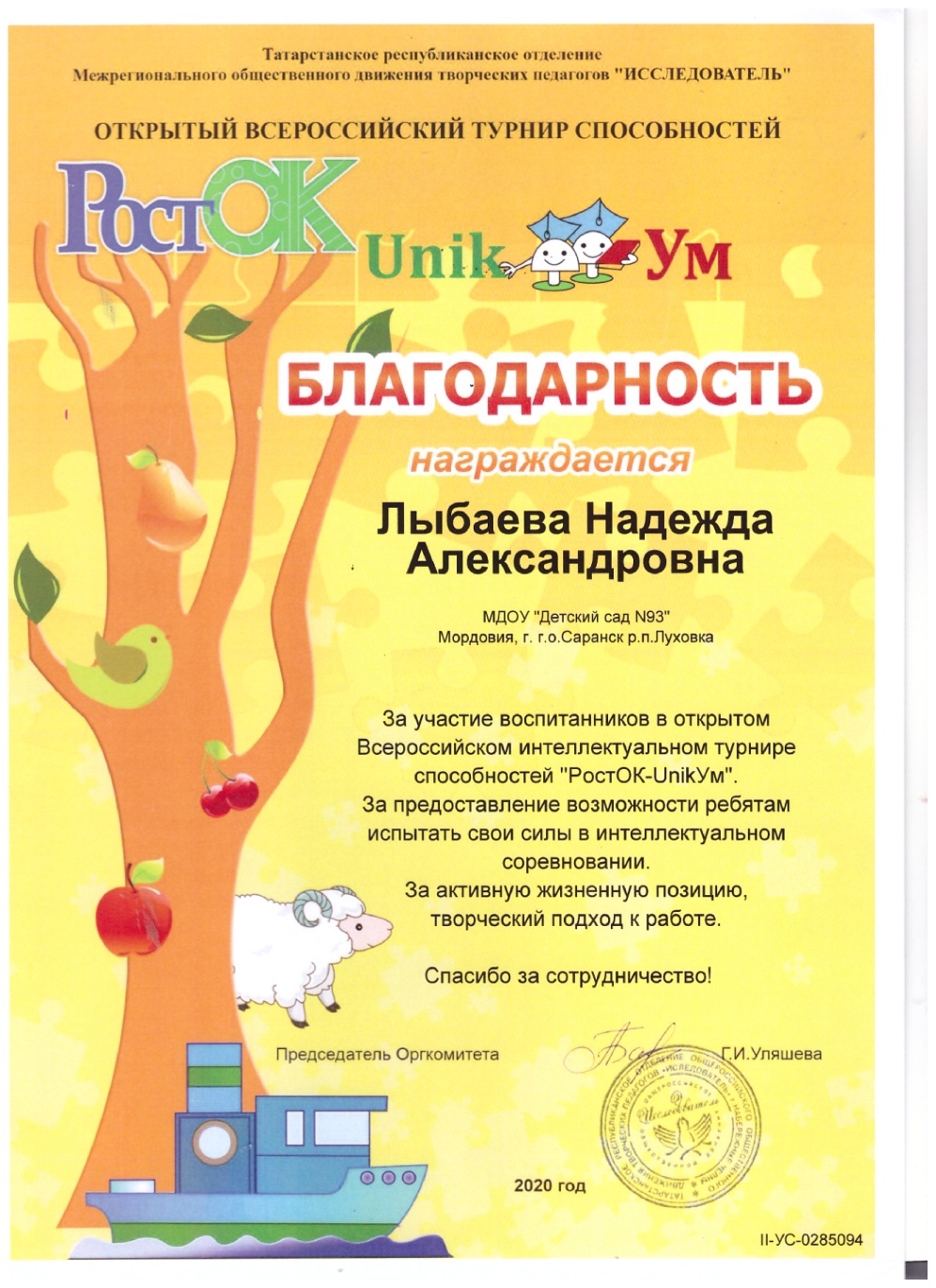